Inferring brain structure and function using differentiable MRI simulators
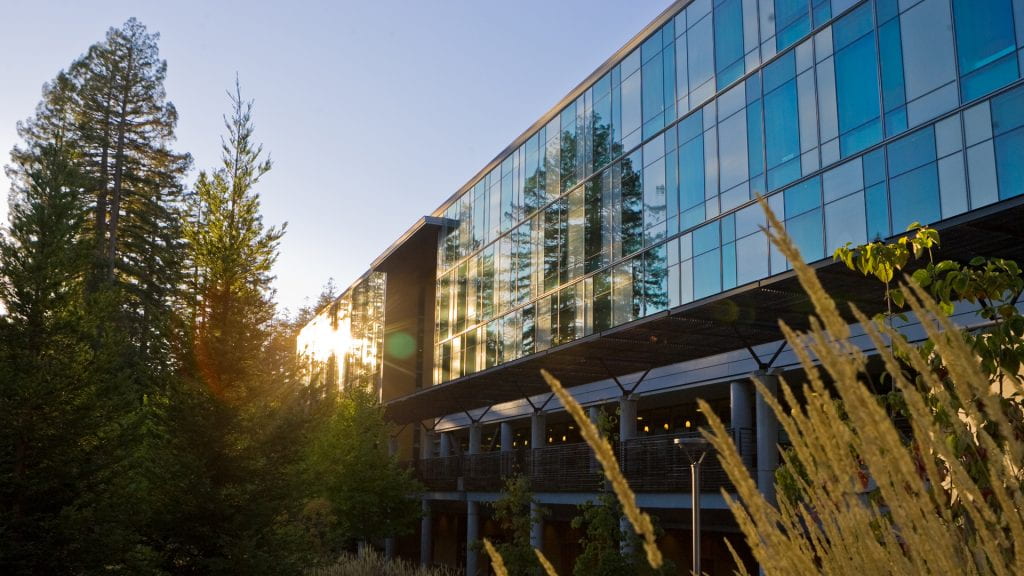 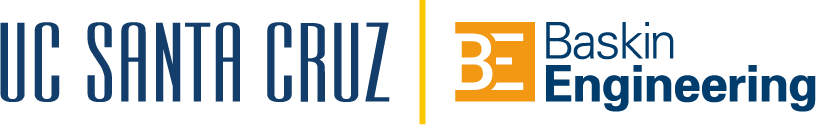 [Speaker Notes: Let's change the title of my talk to: Inferring brain structure and function using differentiable MRI simulations. And I'll try to talk as much as I can on fMRI. 

Abstract: Accurate inference of brain structure and function is a longstanding goal in neuroscience. MRI technology can significantly assist with this, and MRI simulators which simulate the physics underlying the MRI scanners can be used 1) towards generating synthetic data and 2) towards the inference of brain structure and function by matching the synthetic scans with real scans. However, the matching process of a synthetic vs real scan requires an iterative optimization that is incredibly slow. Inspired by advancements in deep learning, we will show that differentiable MRI simulators can be used to infer gray-matter, white-matter and cerebrospinal fluid fraction maps from standard MRI scans (T1/T2/FSE/FLAIR/ ...). In addition, we will discuss how functional MRI simulators can be used for inferring functional activity in the brain based on fMRI time-series. Such fMRI pipelines could be used to infer latent brain functional "modes", identify optimal fMRI sequences to achieve an optimal functional readout, model the effect of the hemodynamic parameters which modulate the BOLD signal, and understand how structural connectivity can affect functional activity. Finally, we will discuss how fMRI-inferred functional activity can be used to inform whole-brain emulations at the macroscopic level. 

----------------Dear Razvan,
Thank you for confirming your participation, we are excited to engage with your presentation at the workshop.
I would like to share with you some more details about the workshop. Our prospective agenda for February 22 is as follows:
MinsStart time PSTAgenda item
108:00 amWorkshop welcome
208:10 amRandal Koene (Intro mini-talk)
458:30 amPhilip Shiu (Drosophila functionalization)
309:15 amQ&A / brainstorming
459:45 amJanne Lappalainen (Drosophila functionalization)
3010:30 amQ&A / brainstorming
4511:00 amRandal Koene (Inverse problem, System Identification)
3011:45 amQ&A / brainstorming
3012:15 pmBreak
4512:45 pmKonrad Kording (C.Elegans, ground-truthing)
301:30 pmQ&A / brainstorming
452:00 pmRazvan Marinescu (Synthetic data, (f)MRI)
302:45 pmQ&A / brainstorming
453:15 pmBrain emulation challenge platform introduction
304:00 pmOpen discussion
54:40 pmWorkshop closing
As you can see, there will be plenty of room for discussion and brainstorming, which also provides some flexibility regarding the duration of talks. Given the topics and the stated goals of the workshop, while you are free to talk about anything you wish, a suggestion of particular interest is if you can talk about uses of synthetic data in explorations of (f)MRI. The agenda assumes a talk of about 45 minutes with subsequent 30 minutes of Q&A/discussion, but feel free to adjust as best suits your topic.
If possible, please send us an abstract of your intended talk as soon as possible. There is no prescribed format or length for the abstract. A one paragraph abstract that roughly corresponds with the intended topic is perfectly fine.
We intend to send out to you the URL to join the workshop within 48 hours of the start of the workshop.
As we know, in established sub-fields of physics, biology, cosmology (etc) problems are generally carefully and concretely described, leading to well-formulated studies. We would love it if our interactions at this workshop can help the nascent domain of brain emulation in its effort to become similarly rigorous, in terms of goal specification and beyond.
I would also like to invite you to share the workshop with anyone who you think would be interested in participating, or who would benefit from immersion in the topic. The official landing page for the workshop is: https://carboncopies.org/
challenge2025
After the workshop, we aim to produce and publish a written report of the workshop, with your input of course, with a target date for publication approximately 1 month after the workshop.
Please feel free to reach out to me or anyone of our team members CC’ed in this email if you have questions or suggestions.
With sincere regards,
Randal Koene]
Outline
Why MRI simulators? 


Inferring brain structure using MRI simulators


Inferring brain function using fMRI simulators


fMRI for Whole Brain Emulation
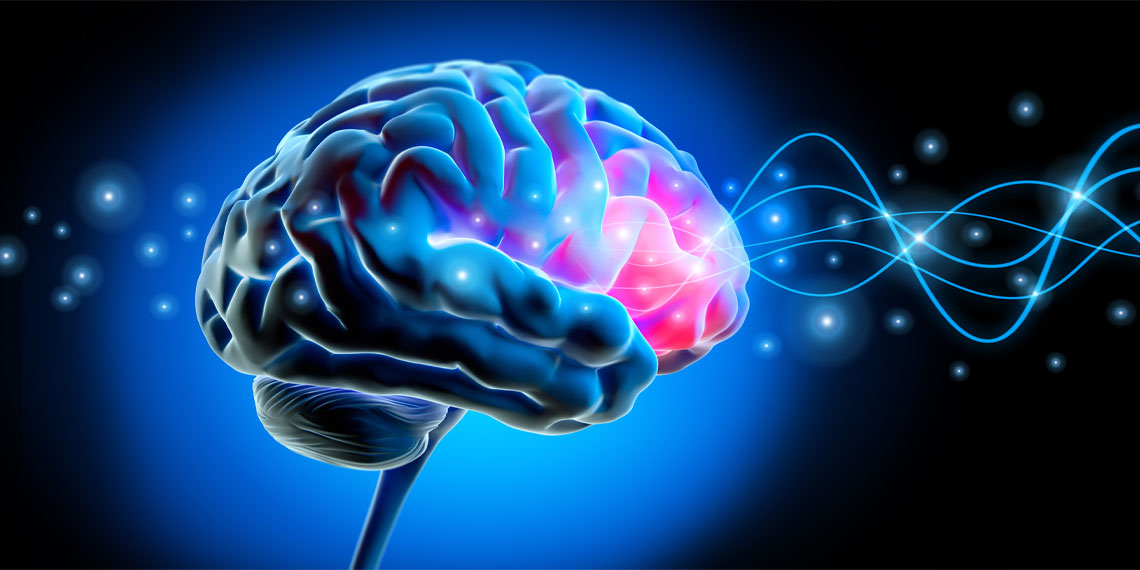 Part 1 Why MRI simulators?
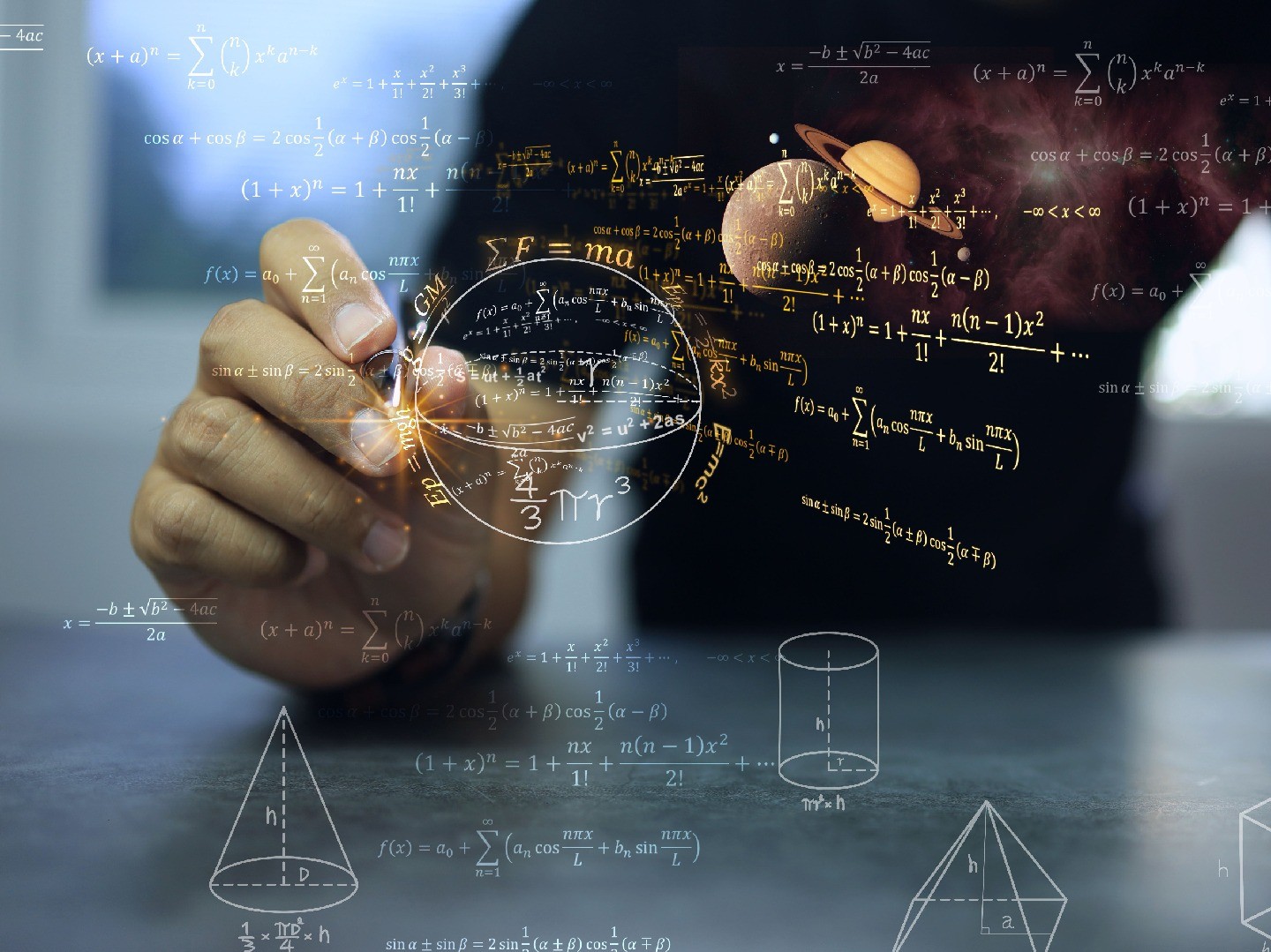 The dream of Brain Magnetic Resonance Imaging
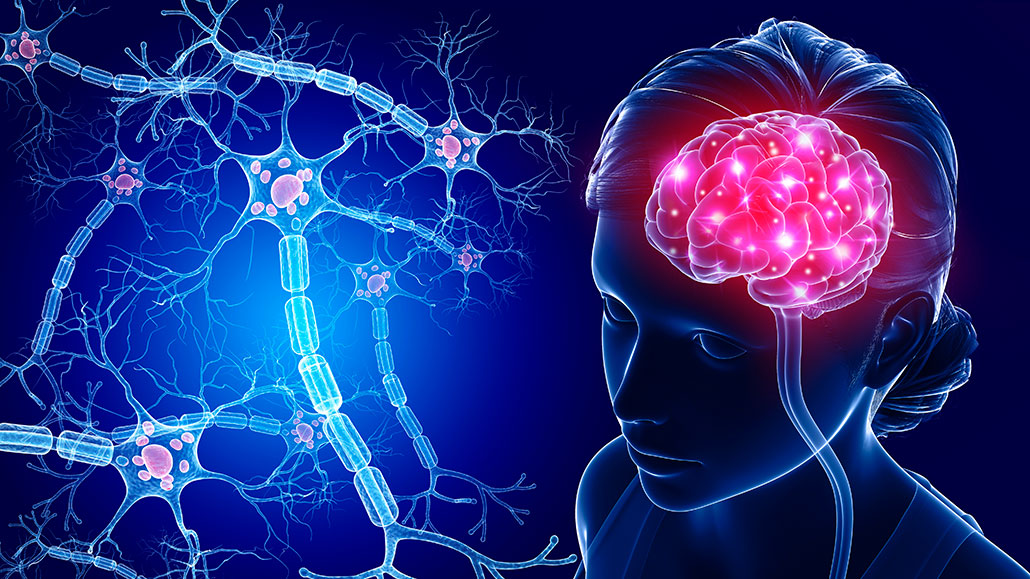 See inside the brain, map and measure every neuron
Like histology, but in-vivo!
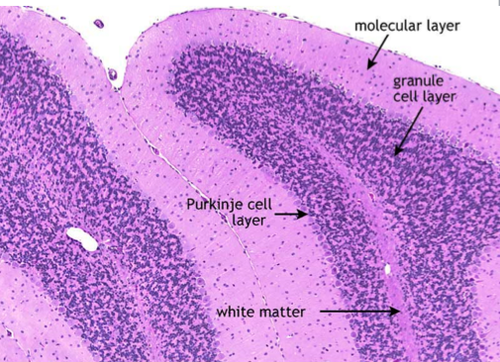 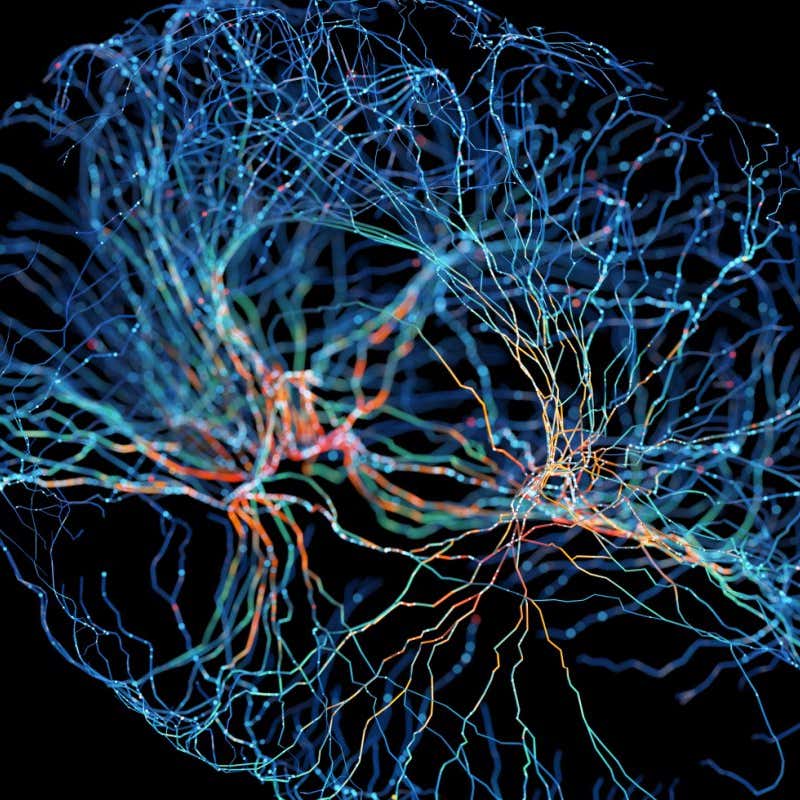 The dream of Brain Magnetic Resonance Imaging
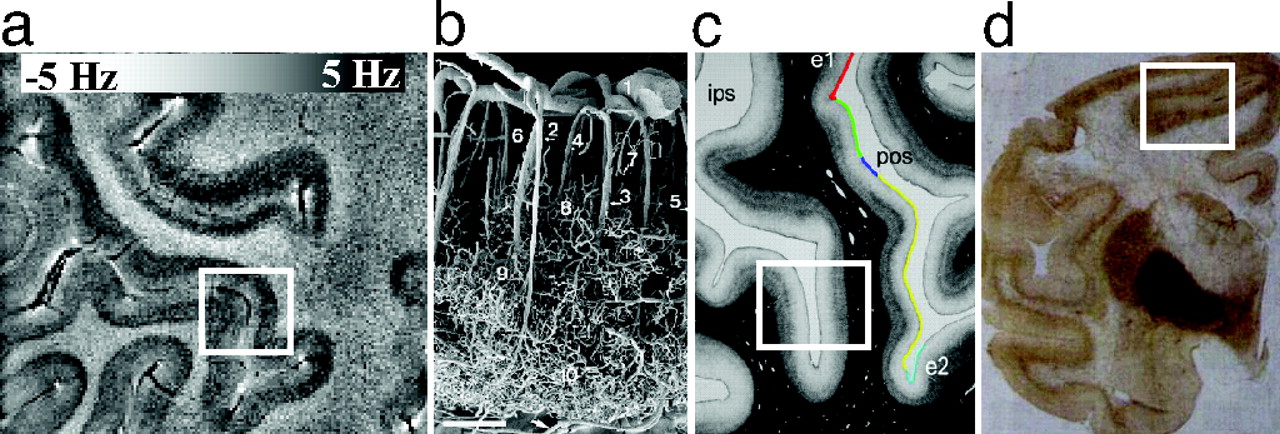 Detect sophisticated disease biomarkers at different scales
High-level: subtle boundaries between structures, sub-structures, cortical layers, …
Low-level: De-myelination, axonal degeneration, 
Detailed mapping of tumour macro-/micro-environments
Direct, noise-free measures of functional activity
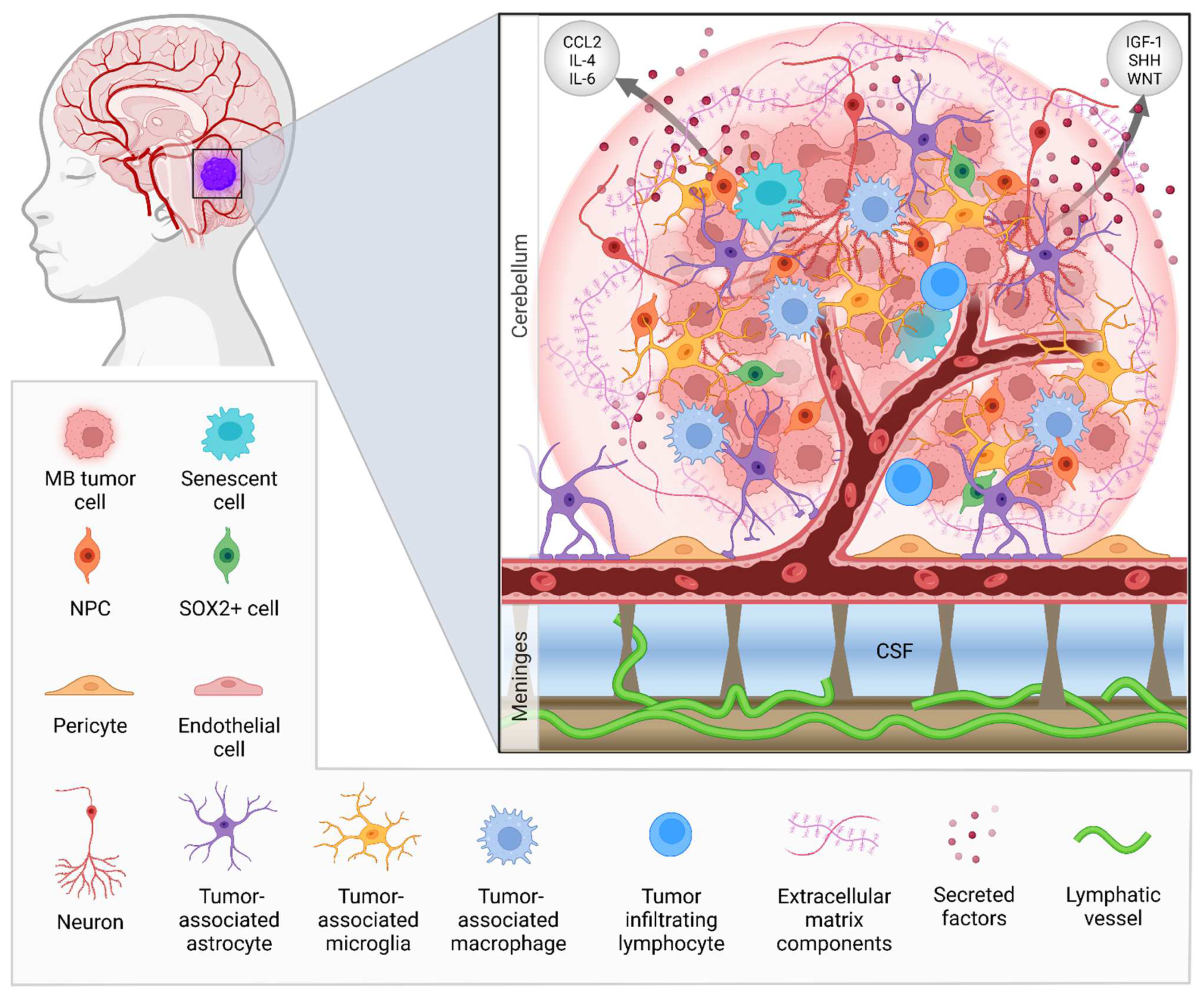 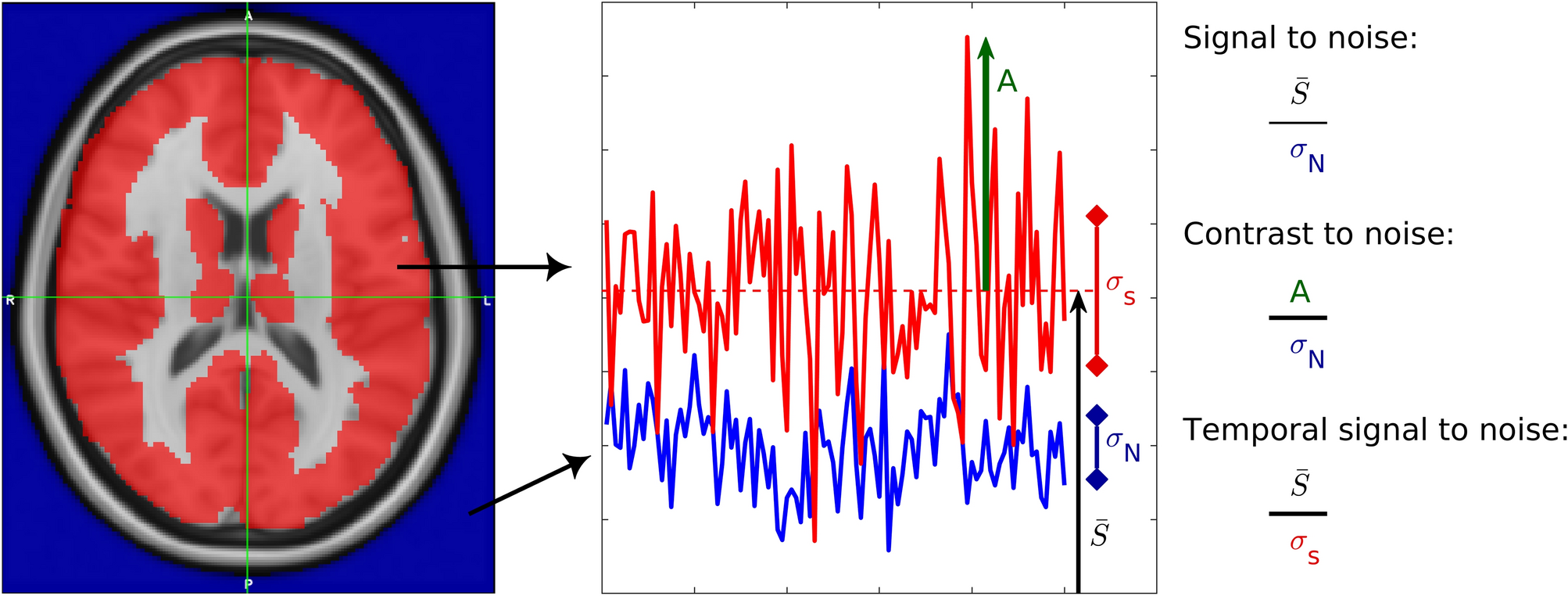 Supervised NN reconstruction of brain structure and function is difficult
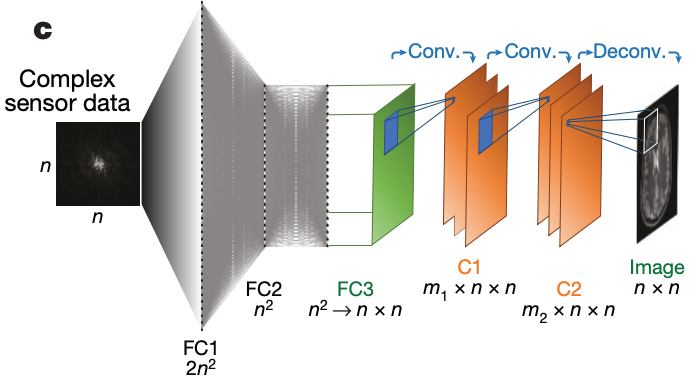 Reconstruction with supervised neural nets (e.g. AUTOMAP) requires lots of input scans

Lack of strong inductive biases makes ill-posed reconstructions difficult

Distribution shifts cannot be modelled easily:
Δ MRI sequence
Δ anatomy
Δ noise model
Δ motion

MRI sequences cannot be optimized
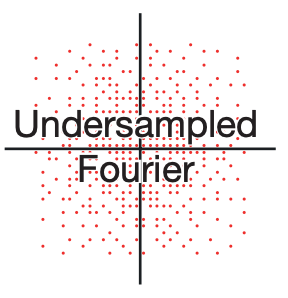 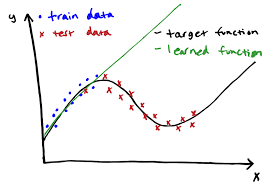 MRI Simulators help by offering strong physics-based inductive biases
Voxel magnetization is modelled in a Fourier F basis:





Each operation is modelled as a matrix operation:
Spin precession:

RF pulse:

Gradients: shifts in matrix rows/columns
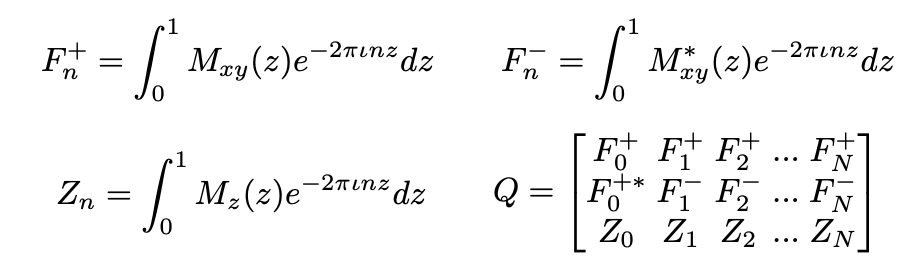 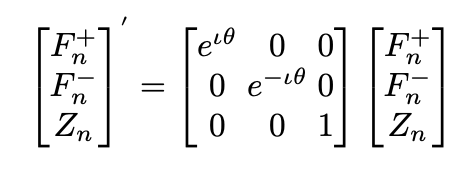 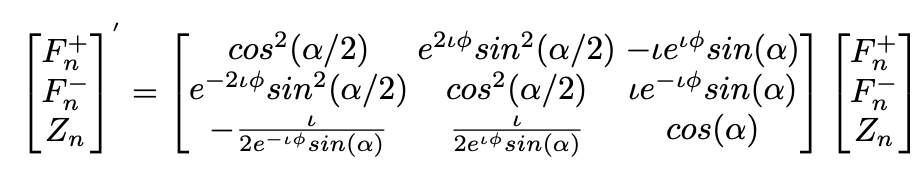 How are MRI simulators helpful?
Simulate any MRI sequence


Generate an infinite amount of data of any contrast given any anatomical image as input


Infer digital twins of the brain that are given as input to the simulator


Optimize the MRI sequence
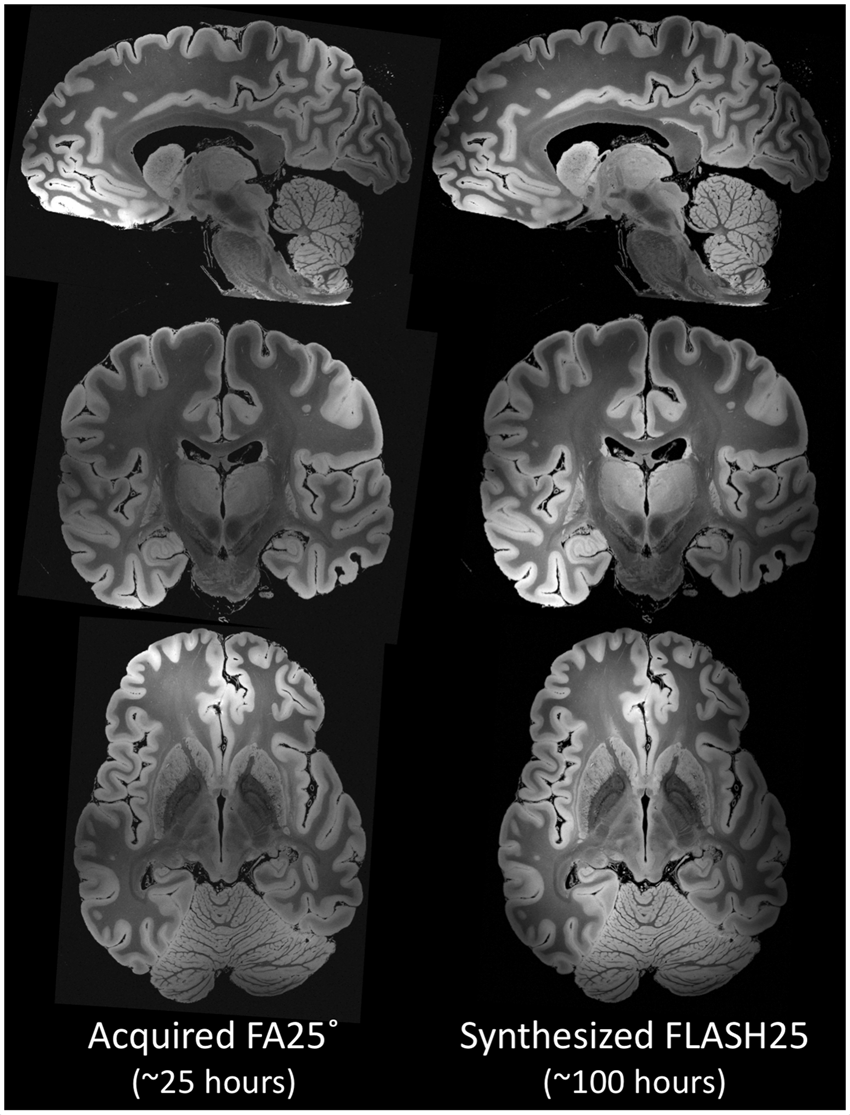 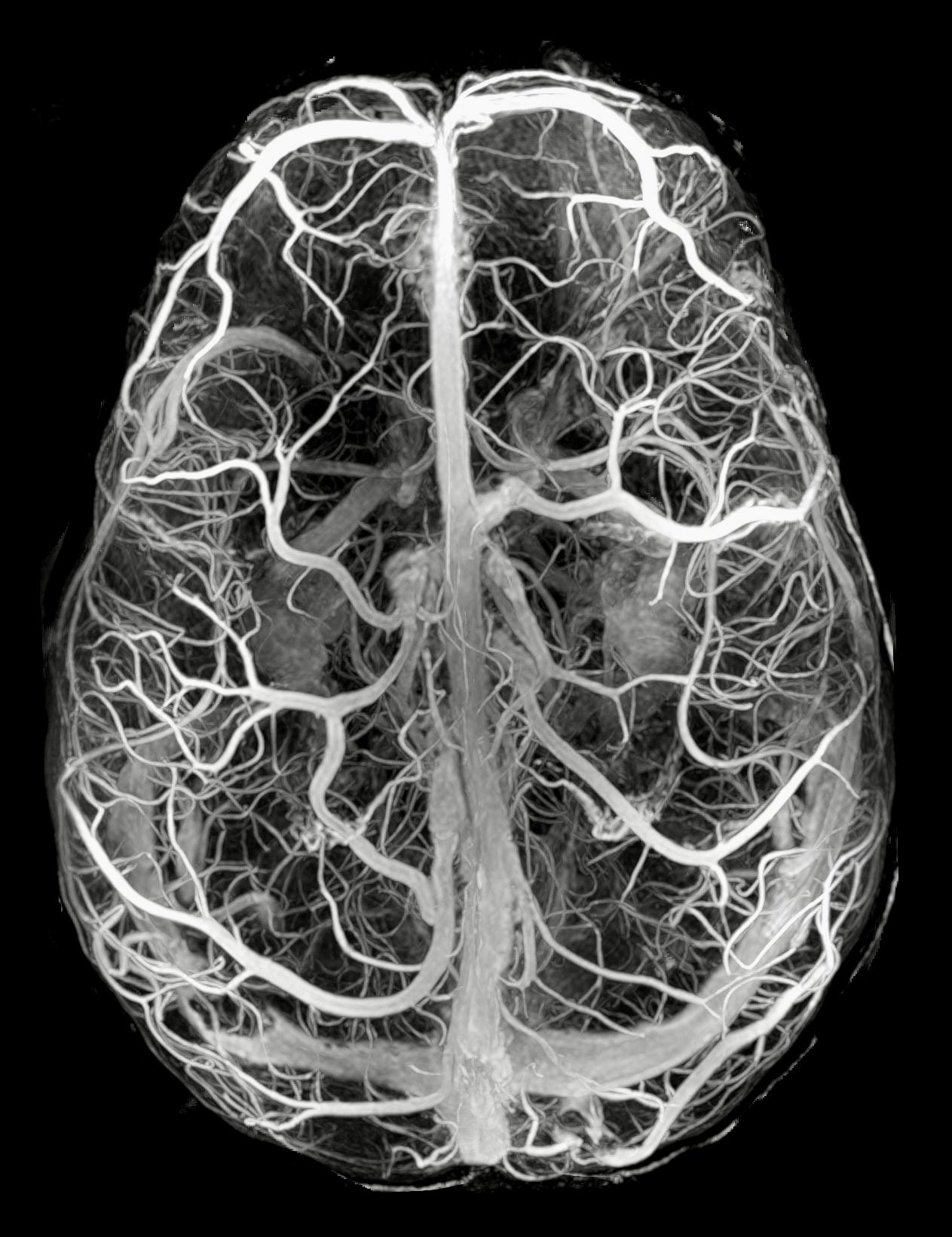 Part 2  Inferring brain structure with MRI simulators
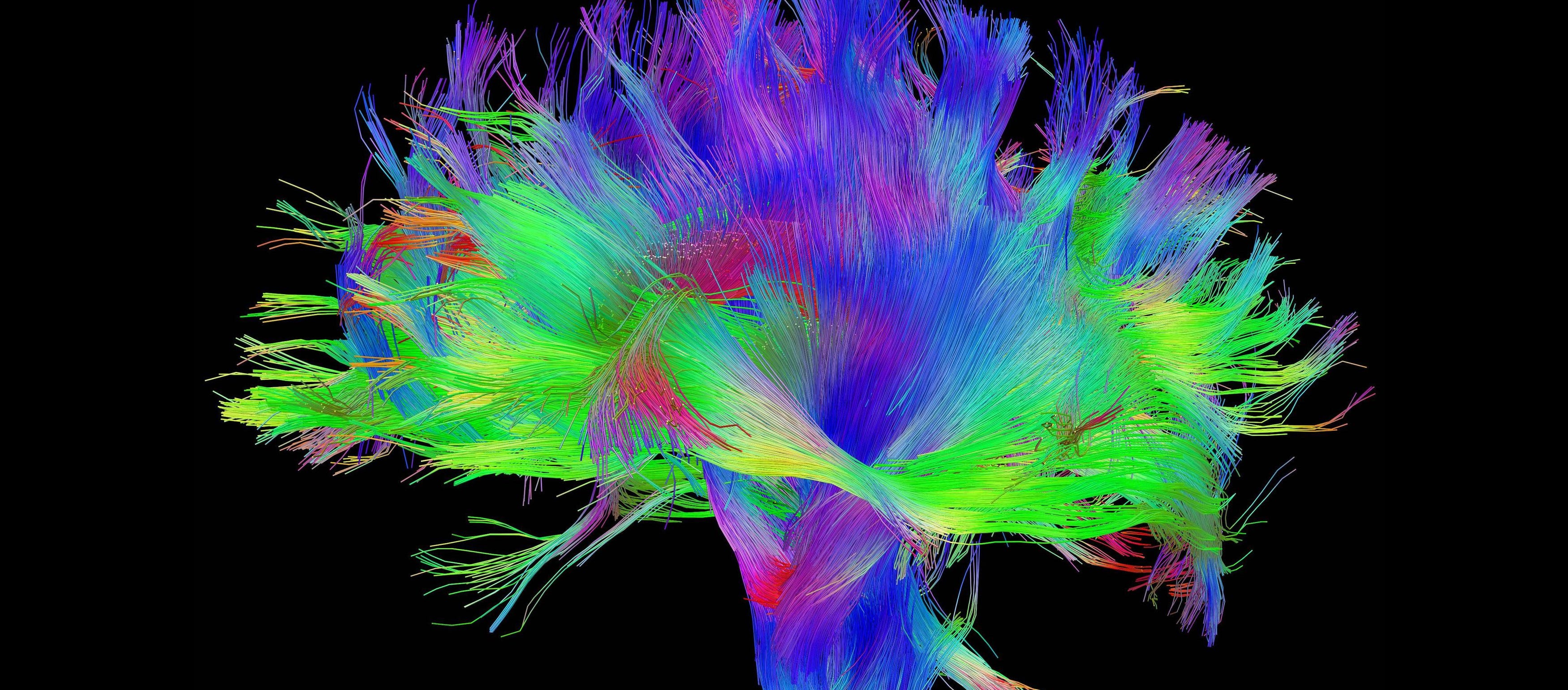 Differentiability is key towards efficient optimization of simulator inputs
MRI signal is a function of the digital phantom and several events: flip angles, gradients, relaxation, … 

Can infer the brain digital twin (phantom) using stochastic gradient descent 


Can further seamlessly integrate the differentiable simulator with neural networks



Without differentiability, gradient-free methods such as the simplex algorithms cannot work efficiently in high-dimensional spaces
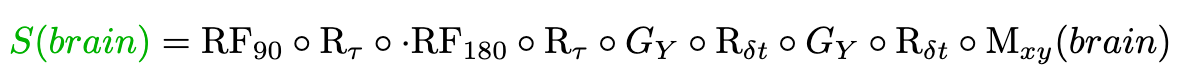 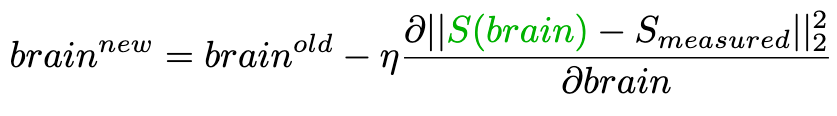 Differentiable simulator
…
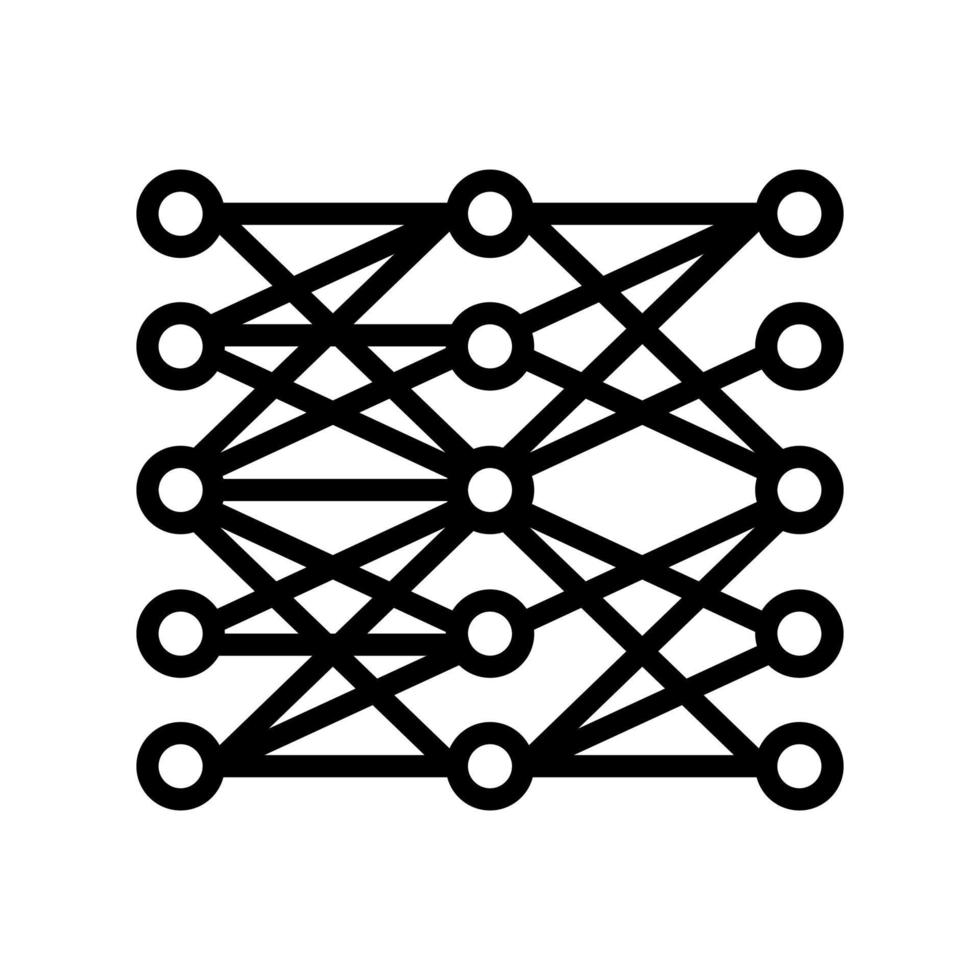 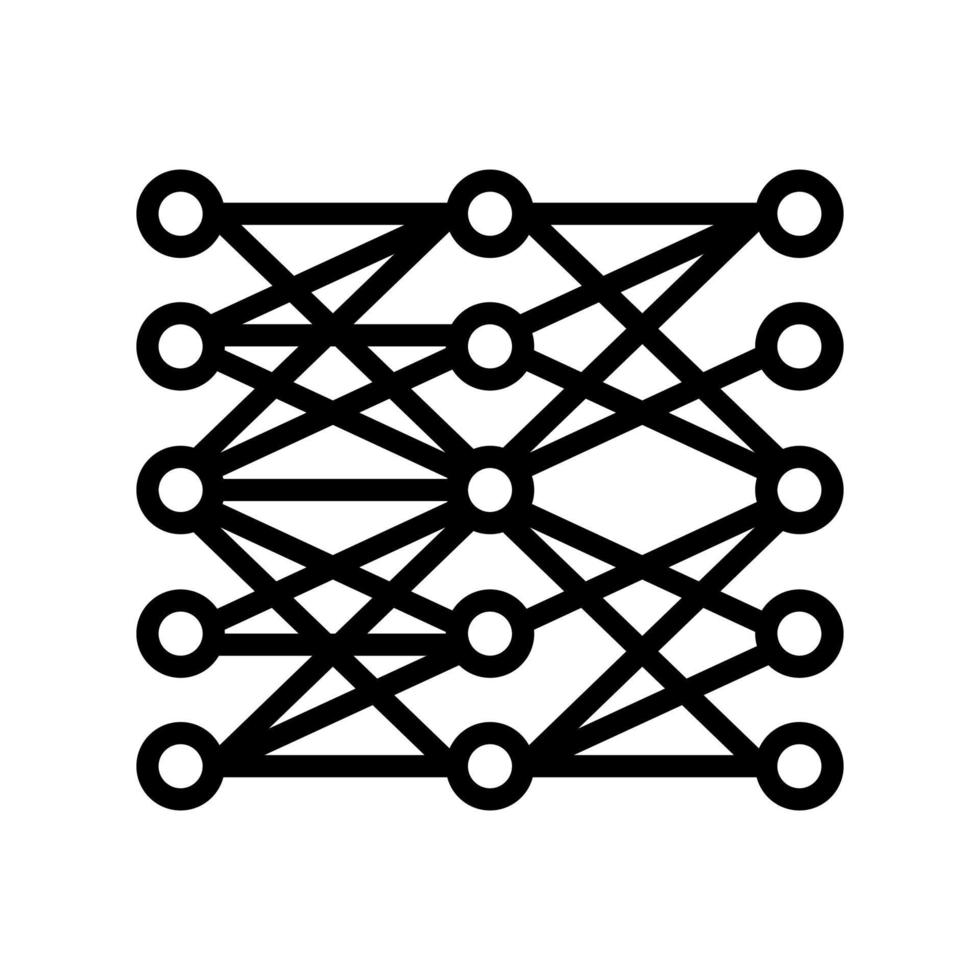 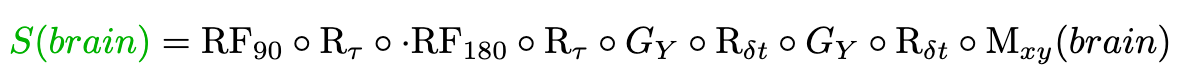 Loss
Brain digital twin optimization: once you have a differentiable simulator, how do you optimize a digital twin of the brain?
Digital twin
Back-propagate the loss to the digital twin
Inverse problem + ill-posed:
Forward process is a projection of the phantom on some space
Some MRI sequences are not sensitive to some tissues
simulated T1-weighted
K-space
T1/T2/PD
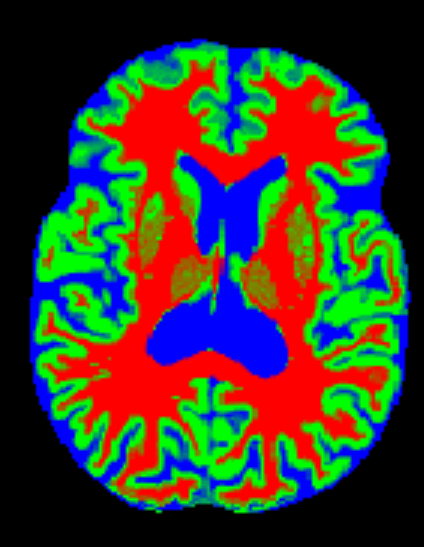 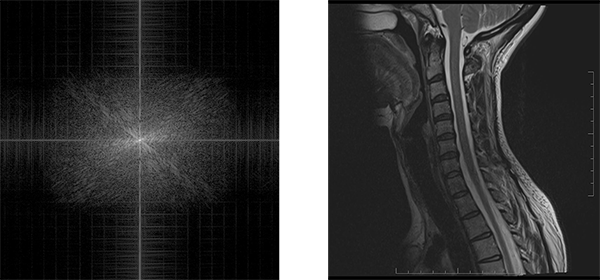 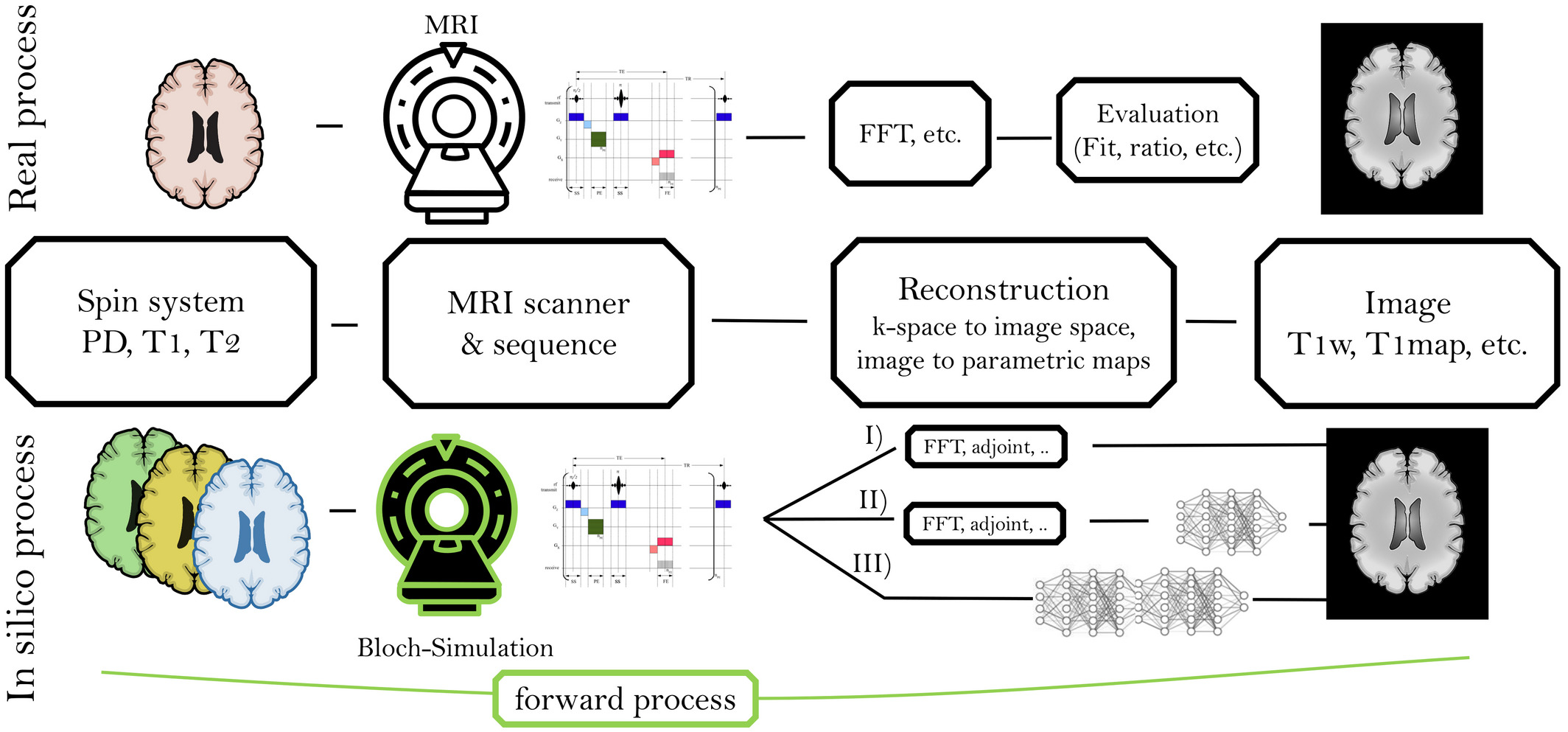 MRI simulator
% GM
% WM
% CSF
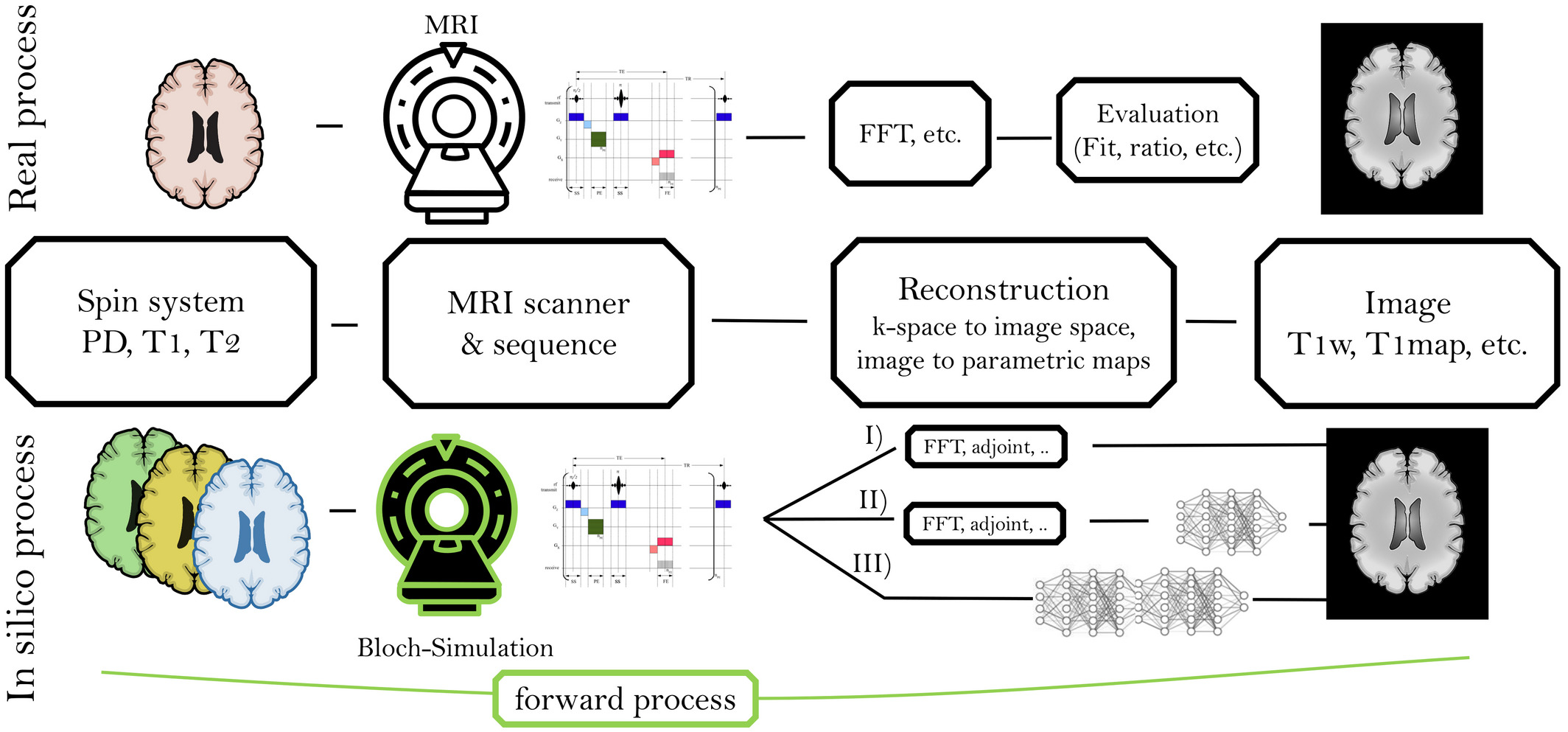 loss
Sequence params: TE, TR, flip angle, …
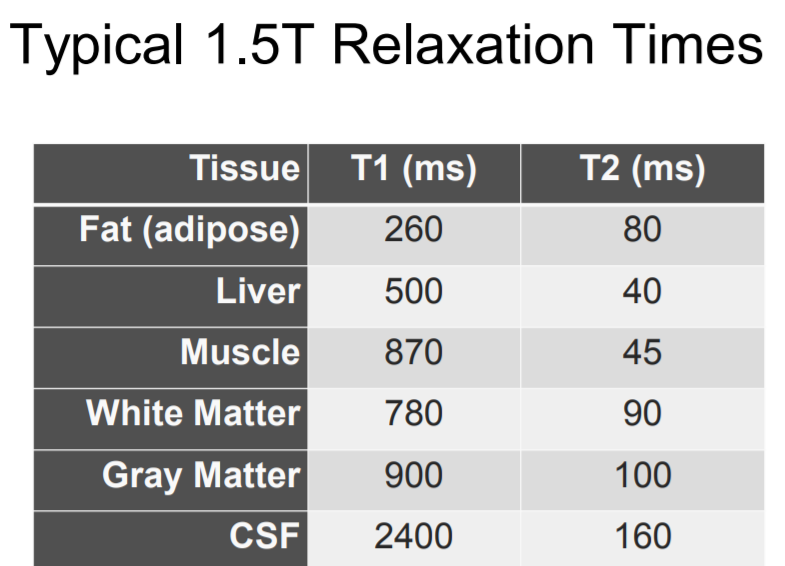 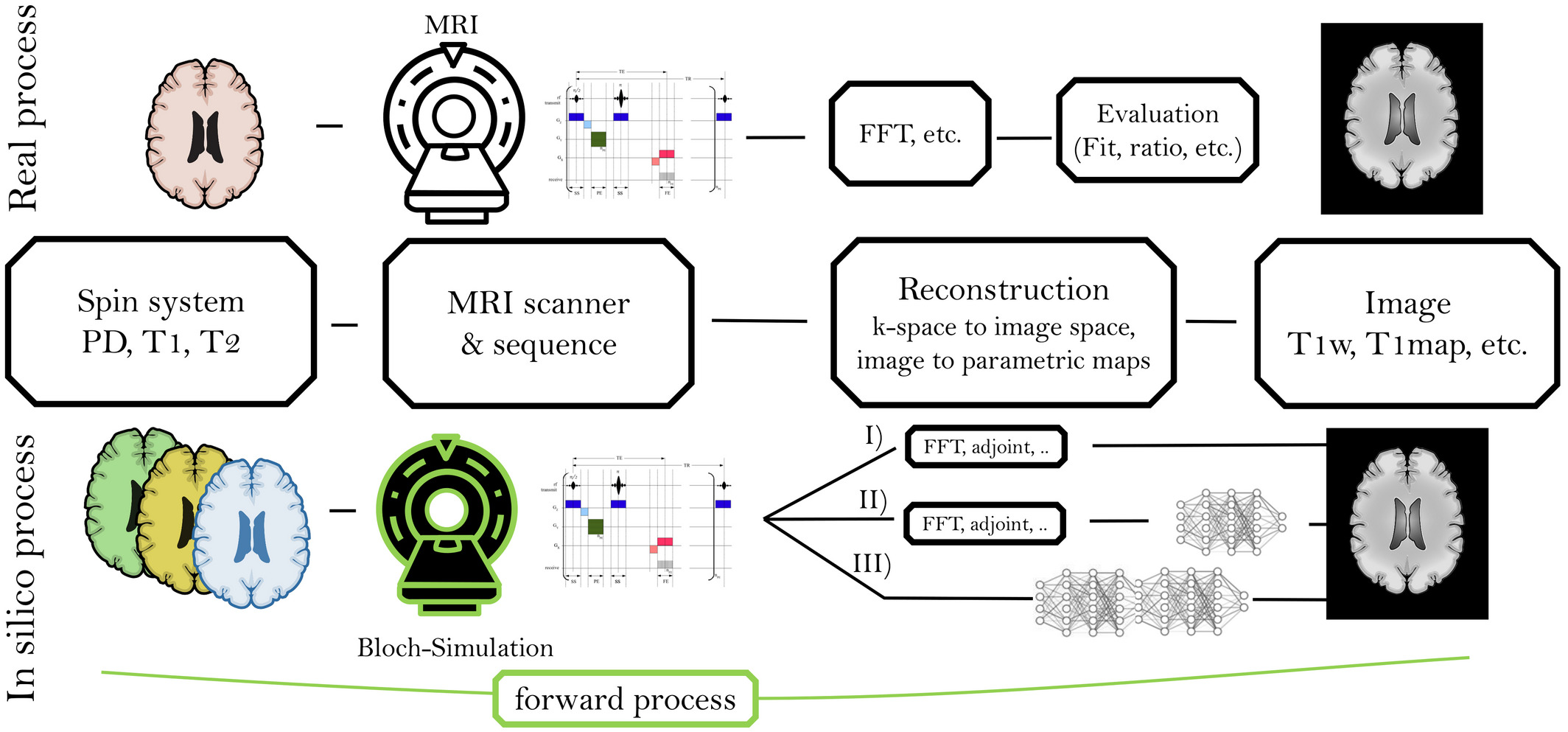 real T1-weighted
Gupta et al, ICML 2024 Differentiate Anything Workshop
Results: we reconstructed patient-specific digital twins on the Brainweb dataset
This used 6 pulse sequences 
Can do it with only 1 sequence also, but the problem becomes more ill-posed.
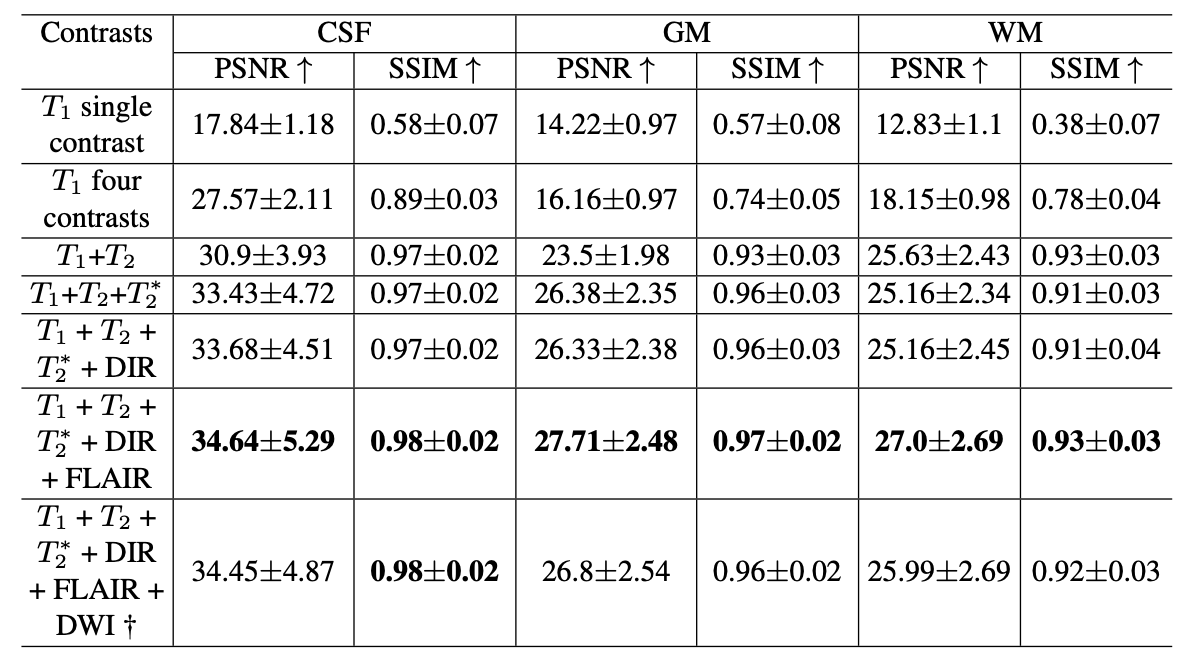 Gupta et al, ICML Differentiate Anything Workshop, 2023
Reconstructing brain microstructure and white matter tracts
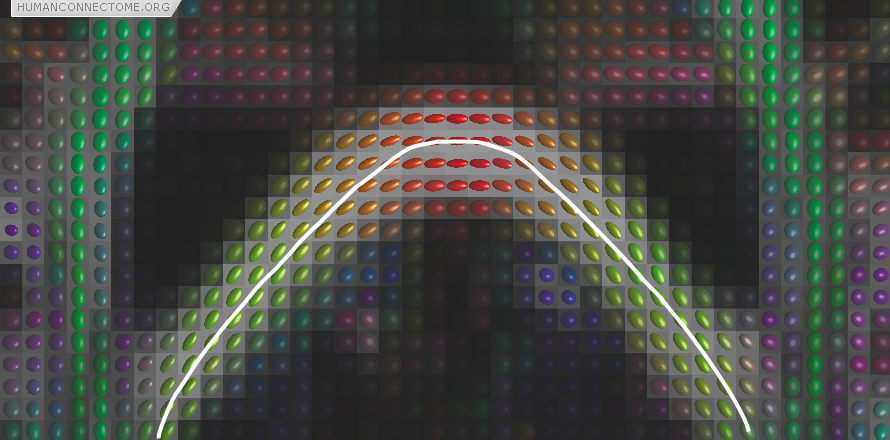 Why?
Brain microstructure is incredibly important in assessing many diseases


Build structural connectomes that can be used to instantiate models for whole-brain emulation
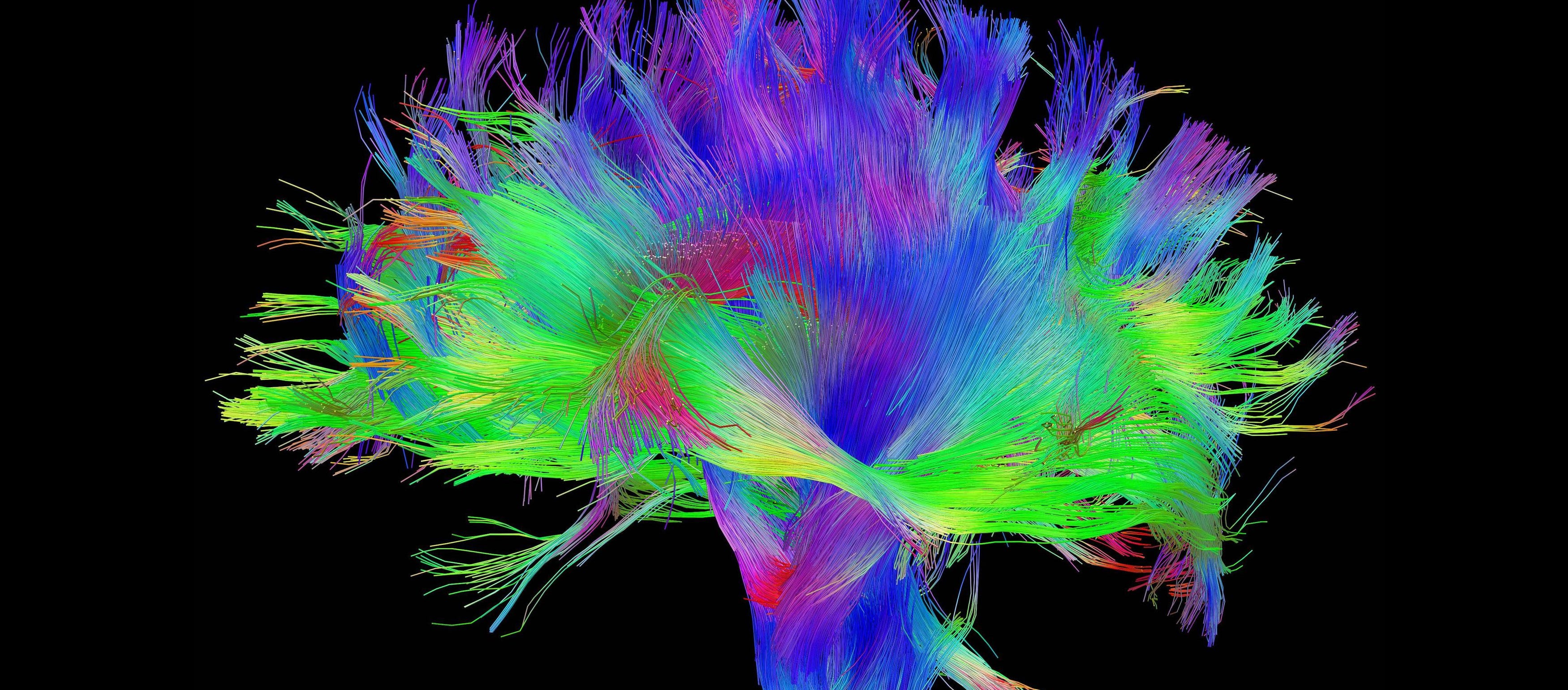 Reconstructing brain microstructure with a differentiable diffusion MRI simulator
Diffusion MRI simulators exist (e.g. Disimpy, SpinDoctor), but none are differentiable

We have been building a PDE-based diffusion MRI simulator that is differentiable (in PyTorch) based on SpinDoctor

Aim: use differentiable dMRI simulator to infer brain microstructure as arbitrary 3D meshes
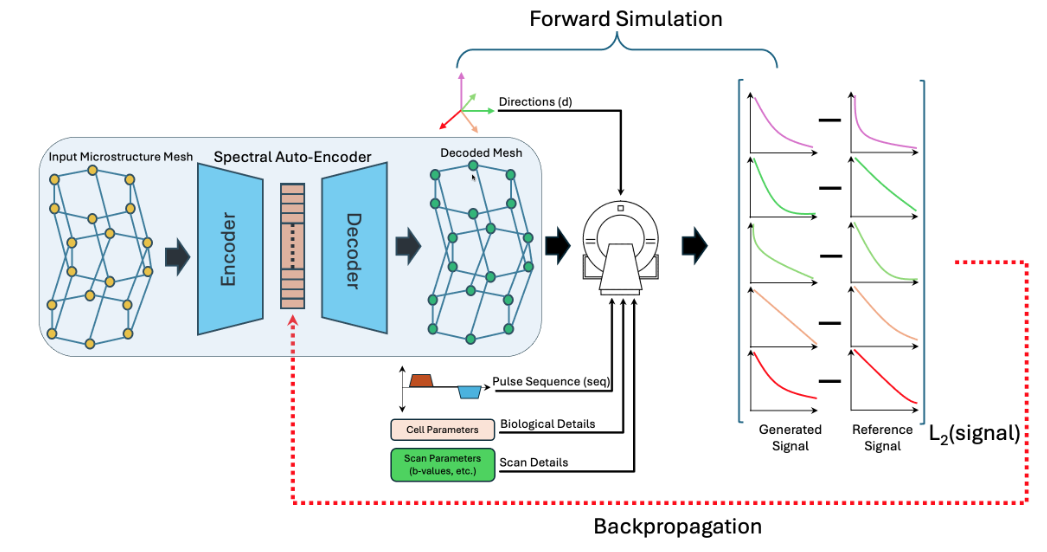 Khole et al, ISMRM 2025 + submitted to ICML 2025
 
+ ISMRM 2025 Workshop on 40 Years of Diffusion
Arbitrary shapes can be reconstructed through gradient-based learning
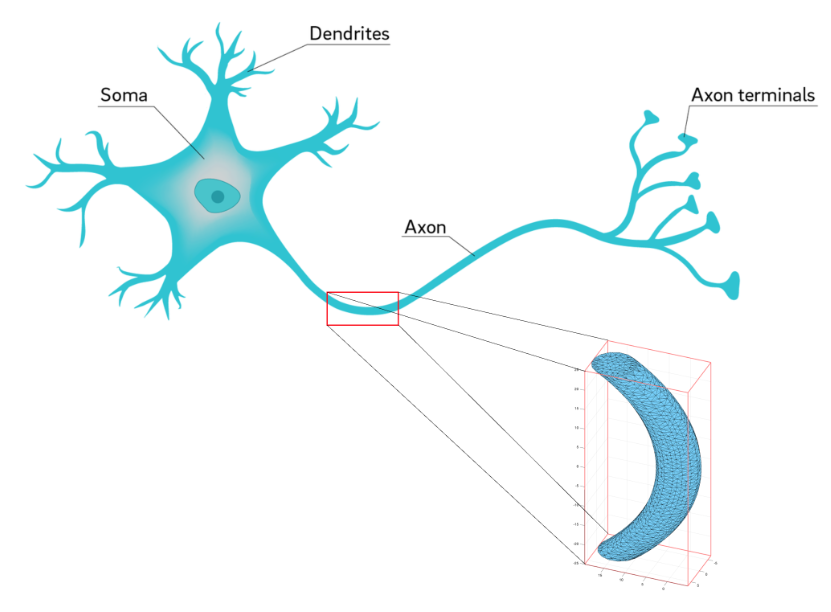 Khole et al, ISMRM 2025 + ISMRM 2025 Workshop on “40 Years of Diffusion”
Our method can also reconstruct beaded or bent meshes
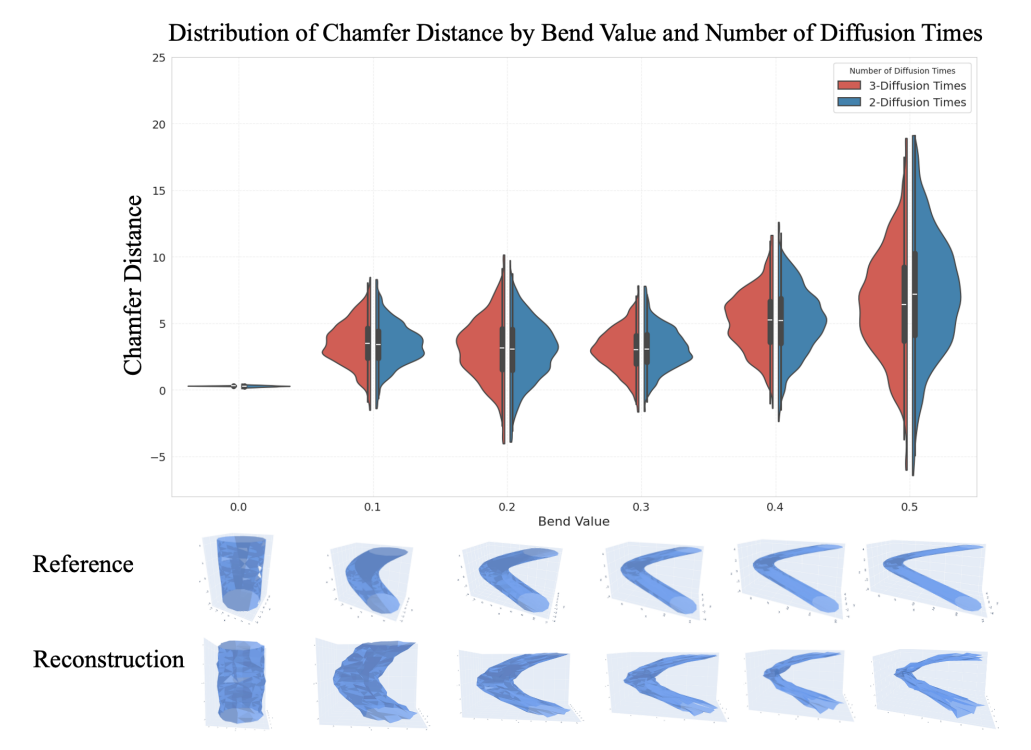 Khole et al, ISMRM 2025 + ISMRM 2025 Workshop on “40 Years of Diffusion”
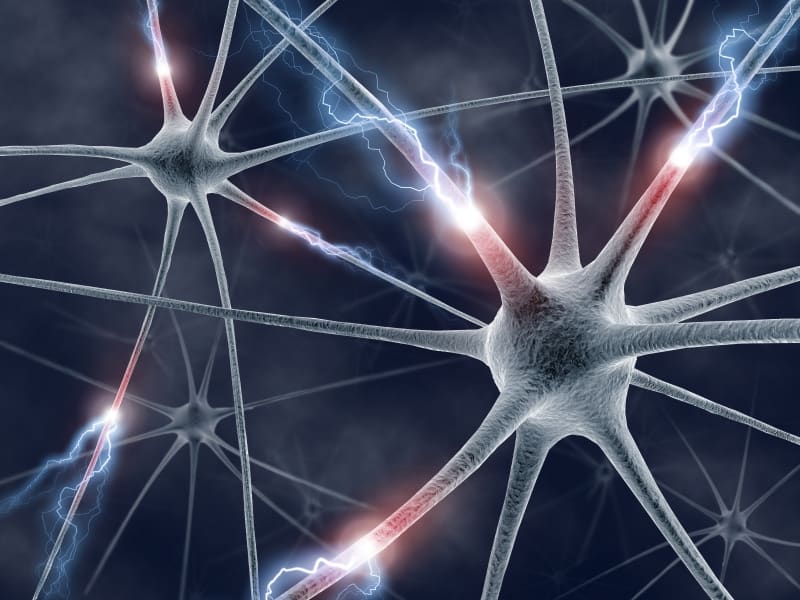 Part 3Inferring brain function using fMRI simulators
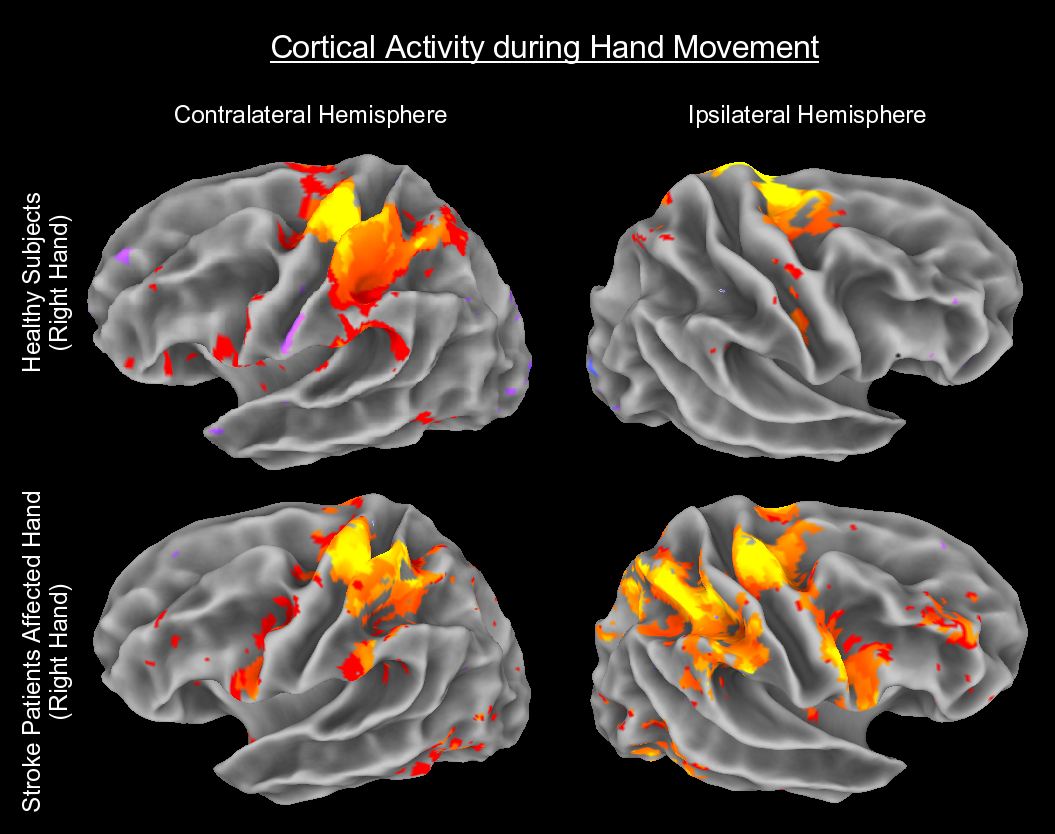 fMRI can read functional activity of neurons
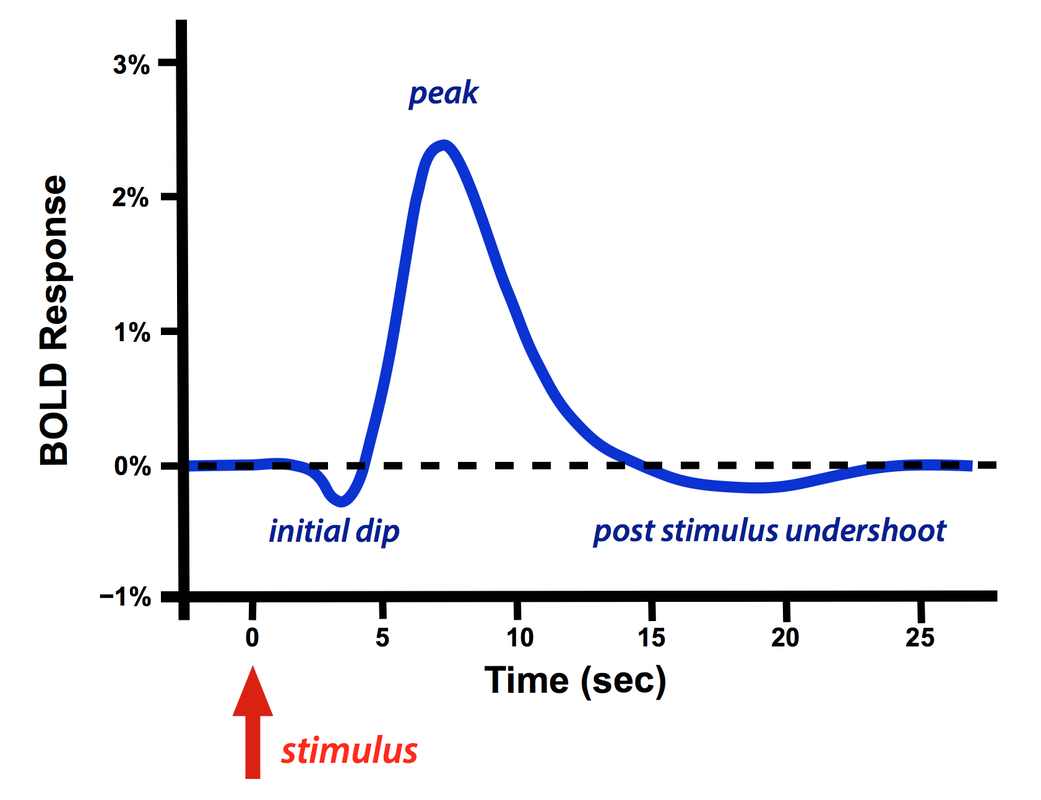 Based on Blood-level oxygenation (BOLD) contrast

Uses EPI, a fast MRI sequence


Functional signal is 2-3% of total signal


Reconstruction involves testing for statistical significance in signal difference
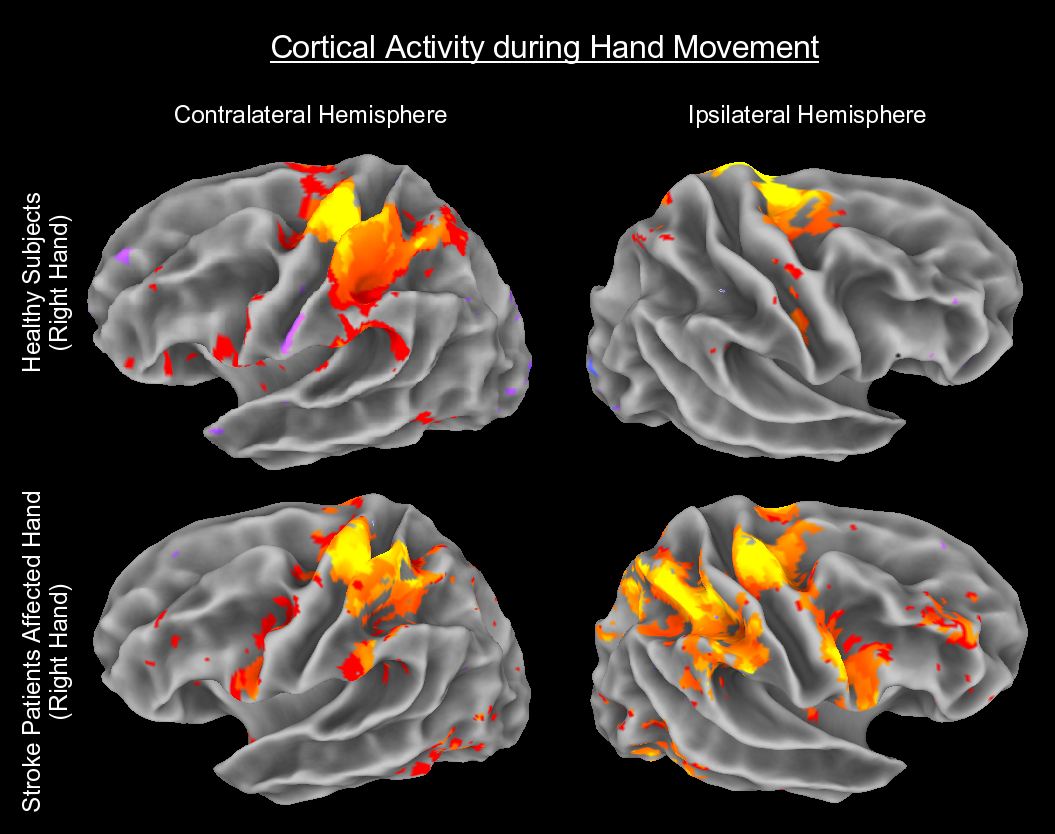 Drobnjak et al, MRM 2006
POSSUM: one of the most accurate fMRI simulators
Simulates the Bloch equation:



Transverse (T2) relaxation follows:



BOLD is simulated using a time-varying T2*(t) function:


Building T2*(t) involves generating a time-varying stimuli S(T) and convolving it with a hemodynamic response function (HRF)
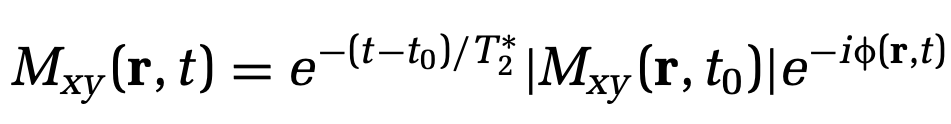 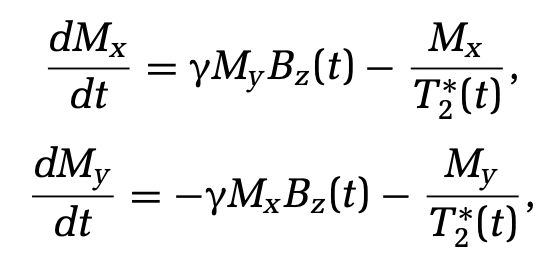 Landscape of fMRI simulators
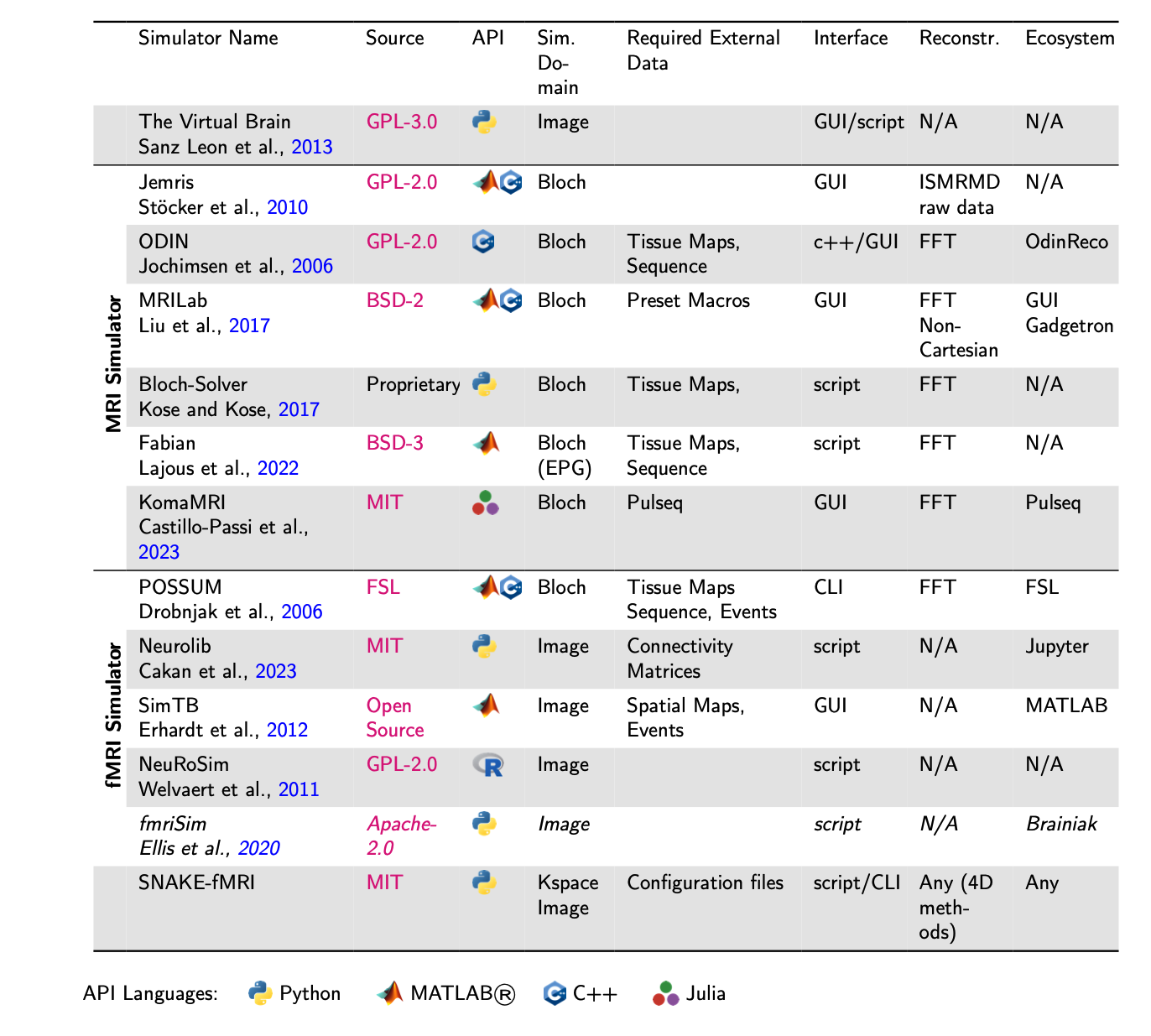 Hypothesis: Can efficiently reconstruct functional activity with fMRI simulators
Simulated K-space
BOLD response
Functional activity
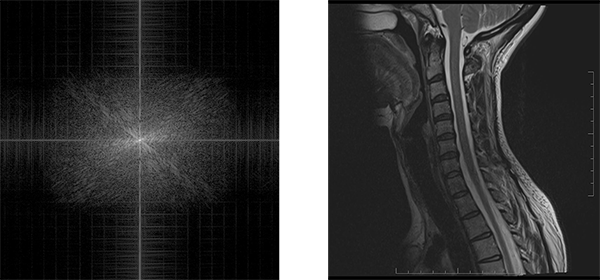 fMRI simulator
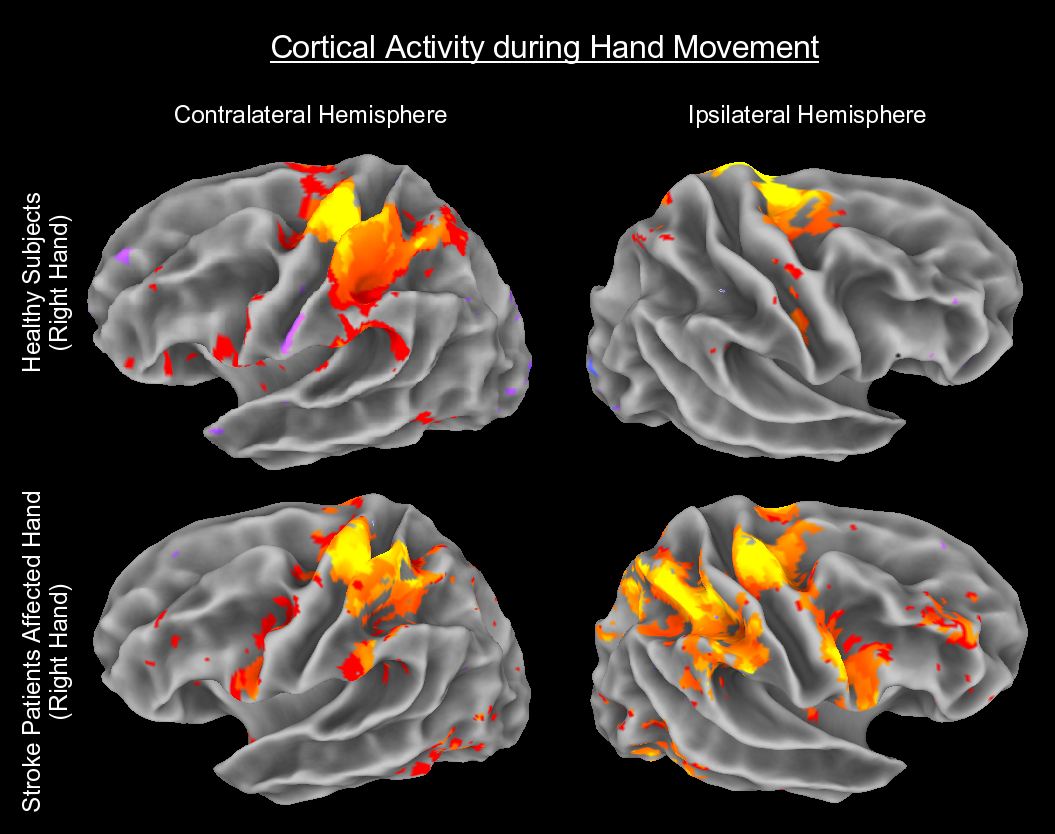 HRF
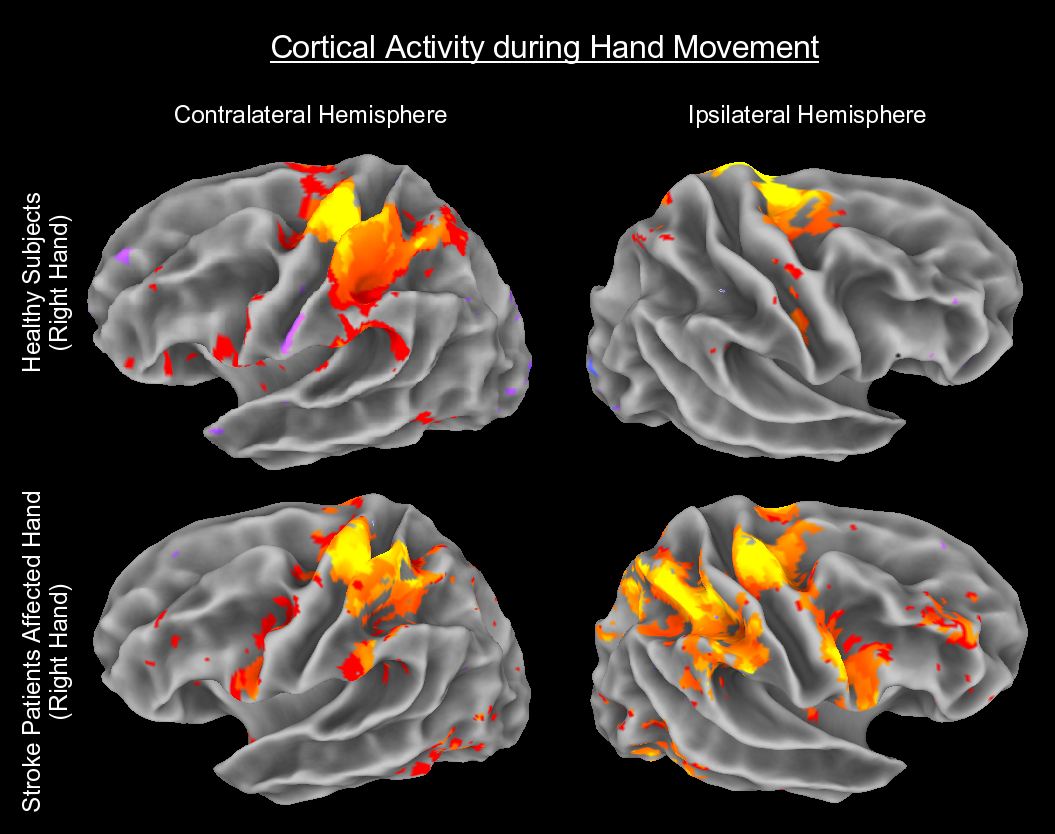 loss
EPI sequence params: TE, TR, flip angle, …
Need a differentiable fMRI simulator
Reconstruction with fewer assumptions: 
no need for voxel independence
no need for statistical testing
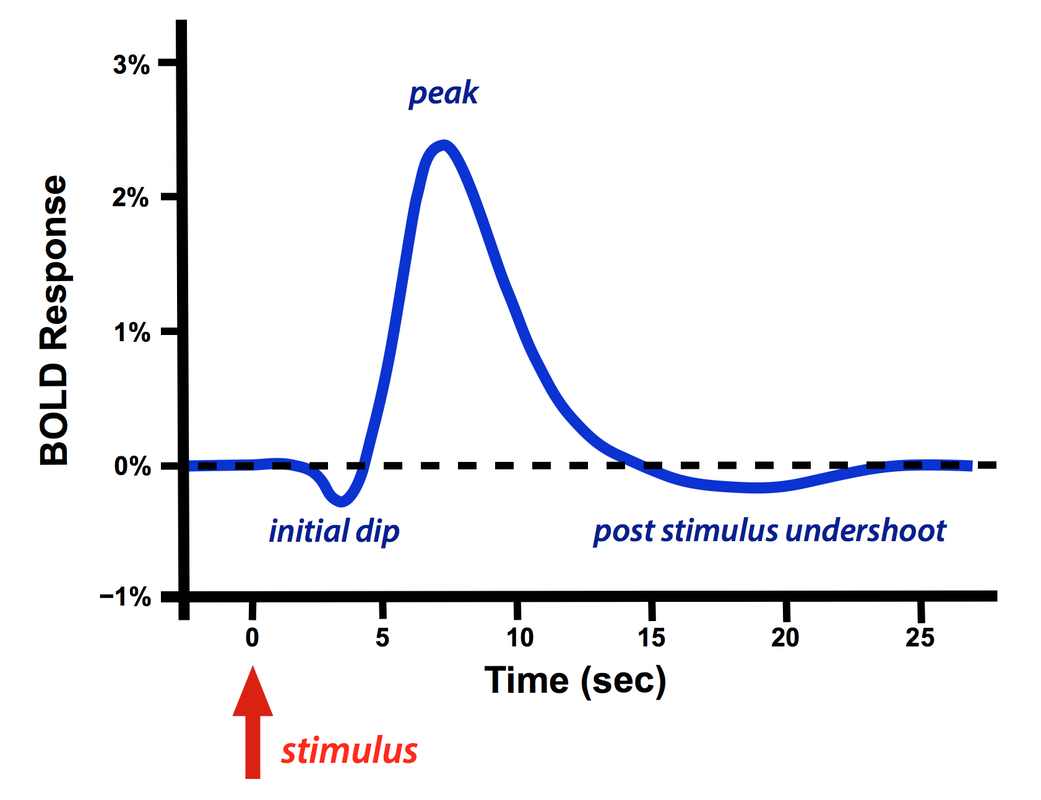 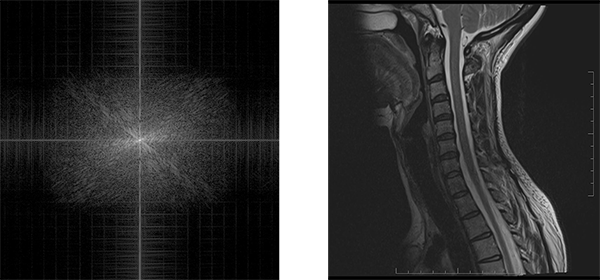 Real K-space
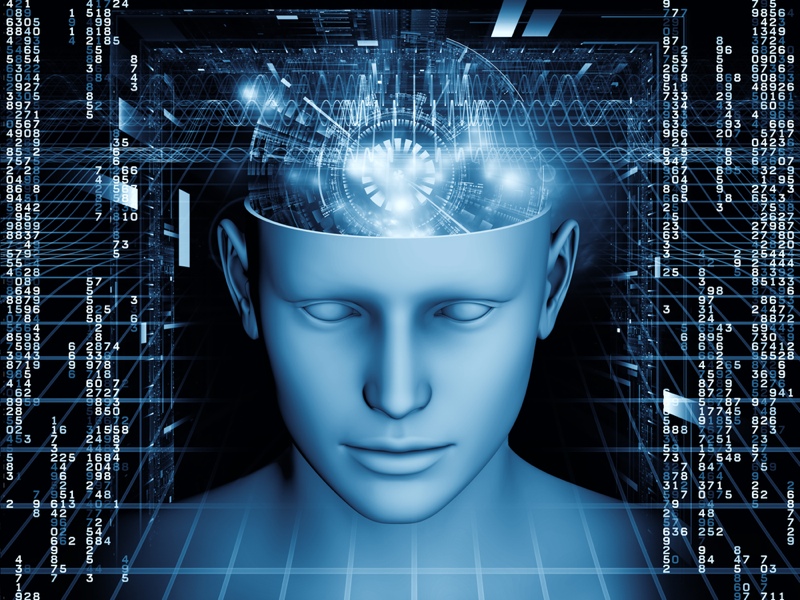 Part 4fMRI for Whole Brain Emulation
Bottom-up whole brain emulation requires high-level calibration
Most promising WBE models will emulate activity at individual neuron level 


Cognitive processes will emerge from low-level neuron interactions:
Medium level: Pattern recognition, memory formation, motor coordination, attention mapping, sensory processing, basic sound production
High level: Abstract thinking, creativity, imagination, language, symbolic thought, ethics, goal setting & agency 


Emergent phenomena will need to be calibrated with actual measurements of such processes
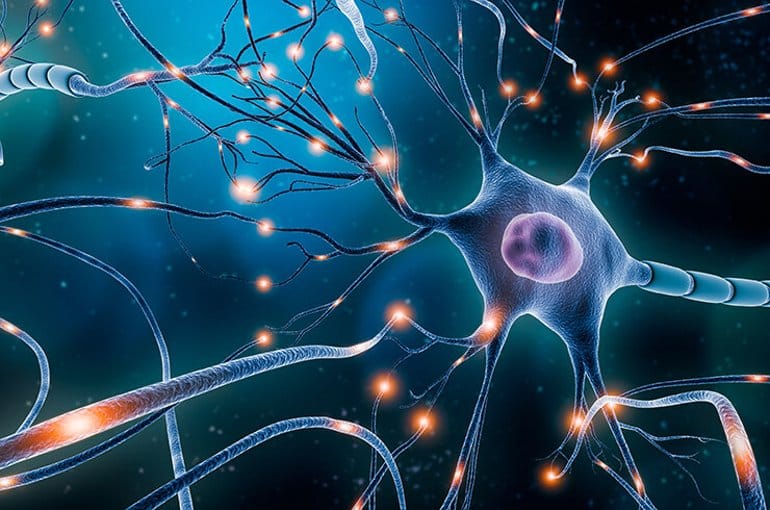 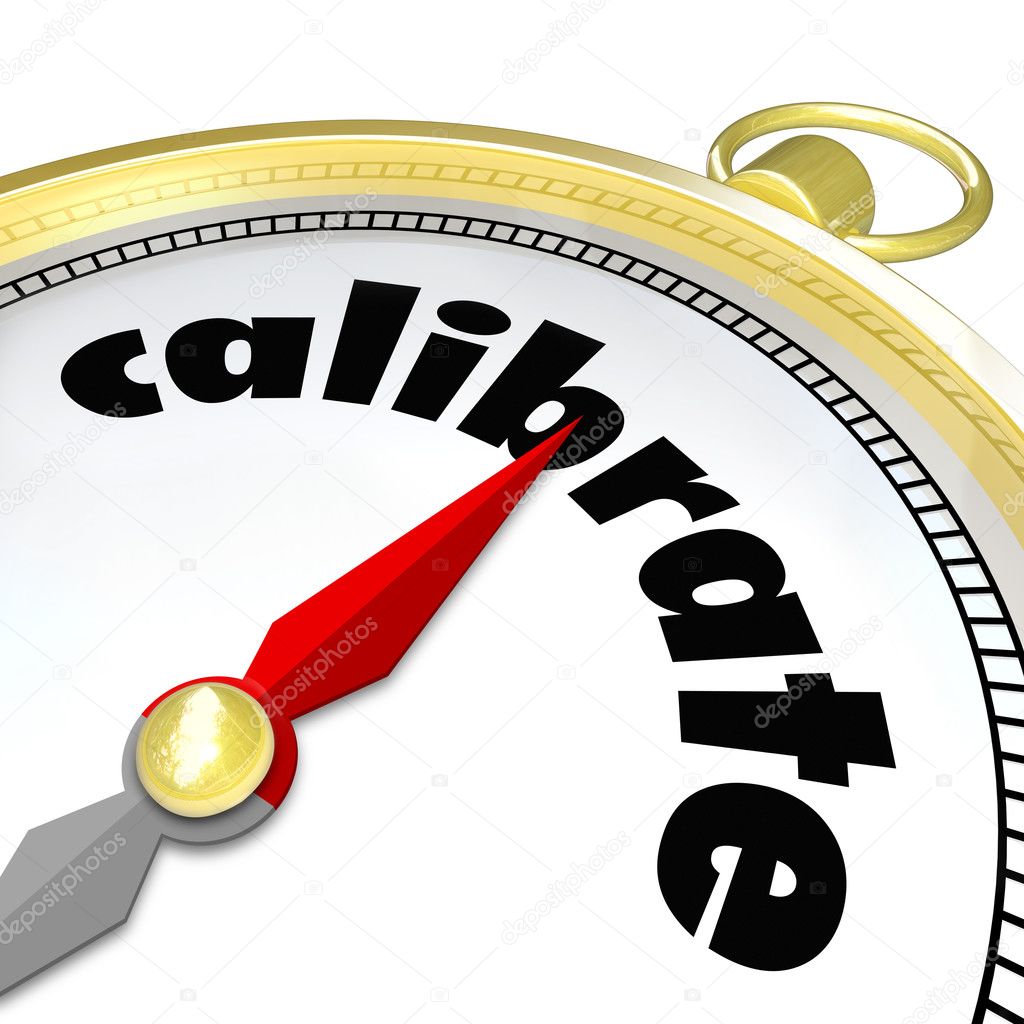 fMRI will be the method of choice for calibrating high-level cognitive processes
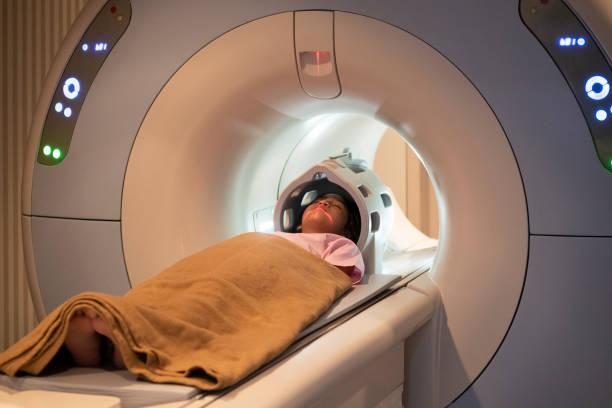 Non-invasive

1000+ people can be measured to map population heterogeneity

Can read deep inside the brain

Can read the entire brain at once

Main disadvantage: low SNR and spatial resolution (1mm3)
Will be mitigated by future advances in scanner technology
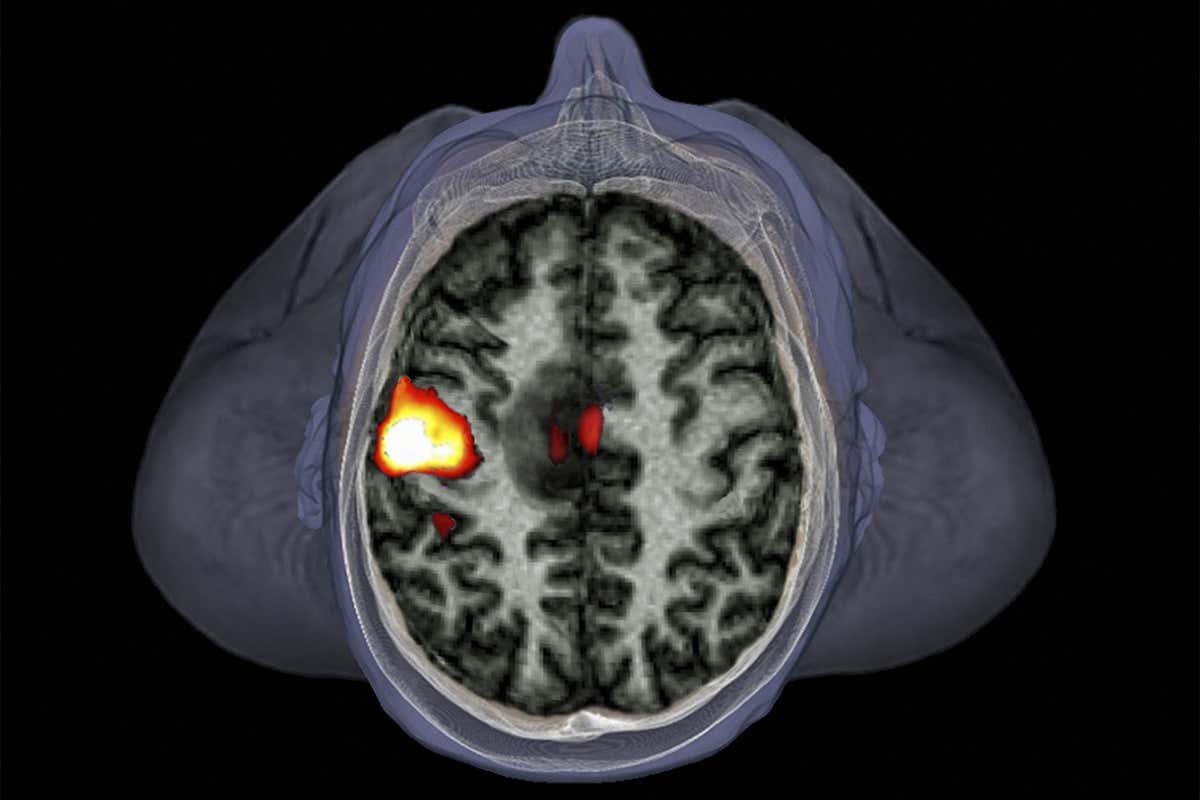 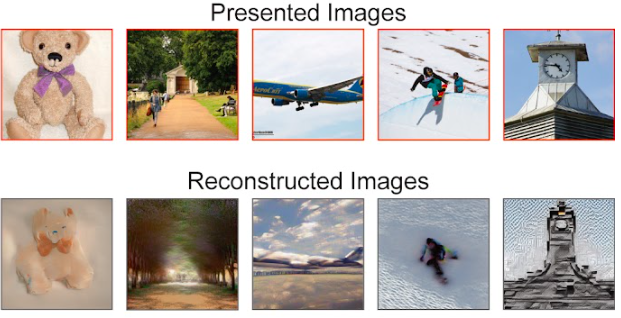 Progress so far: fMRI visual decoding
Nishimoto et al, Curr Biol 2012
Progress so far: fMRI visual decoding
Takagi et al, CVPR 2023
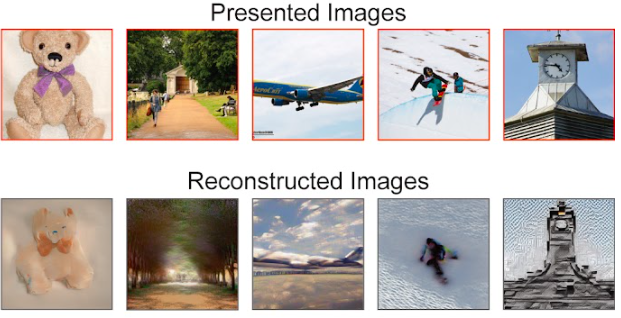 Conclusion + What is Next?
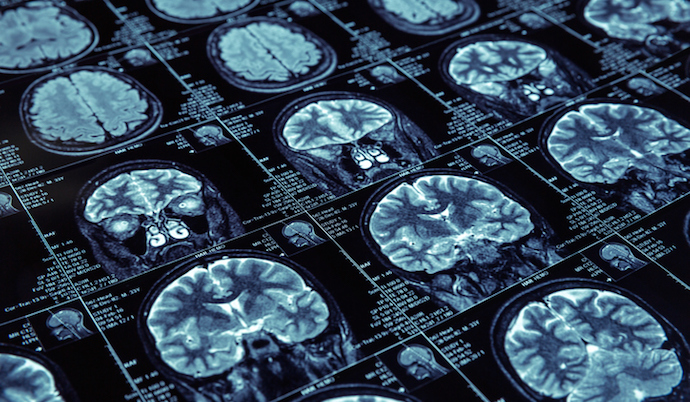 MRI + AI technology is advancing at a rapid pace 
Breakthroughs in disease diagnosis and characterization
Will play a crucial role in whole brain emulation, esp. calibration
More progress is needed for:
Better MRI hardware
Algorithms, AI, simulators for analysis

Revolution in brain-computer interfaces and whole brain emulation
Mind uploading
Digital avatars
Artificial consciousness
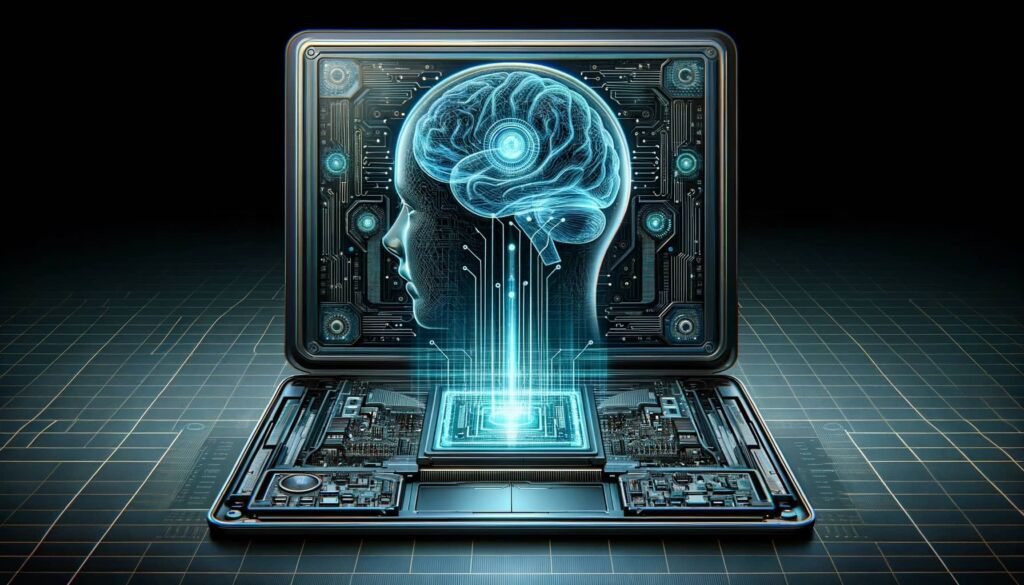